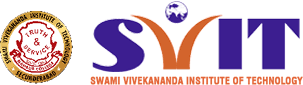 Unit 1
	The nature and scope of cybercrime refer to the characteristics and extent of illegal activities that occur in the digital world.

Nature of Cyber Crime:

	Cybercrime is unique because it takes place in the digital realm. Criminals use computers, networks, and the internet to commit illegal activities. They exploit vulnerabilities in technology and human behavior to carry out their crimes. Cybercrime can be perpetrated by individuals or organized groups, often with advanced technical skills. It is characterized by anonymity, global reach, and the ability to execute crimes remotely.
Department of  CSE-CS                CCIDF -3-2      G.SHRAVAN KUMAR –ASS. PROFESSOR
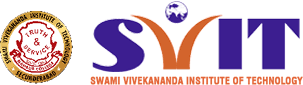 Scope of Cyber Crime:
	The scope of cybercrime is vast and continuously expanding. It encompasses various types of criminal activities:
 
1. Hacking: Unauthorized access to computer systems or networks, often with the intention of stealing information, disrupting services, or causing damage.
 
2. Identity Theft: Stealing personal information, such as names, social security numbers, or credit card details, to commit fraud or illegal activities using someone else's identity.
 
3. Phishing: Deceptive techniques, like fraudulent emails or websites, to trick individuals into revealing sensitive information like passwords or financial data.
Department of  CSE-CS                CCIDF -3-2      G.SHRAVAN KUMAR –ASS. PROFESSOR
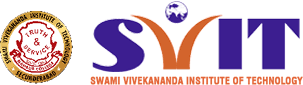 4. Online Fraud: Scams, such as fake online auctions, lottery fraud, or fake shopping websites, designed to deceive people and extract money or personal information.
 
5. Cyber bullying: Using technology to harass, threaten, or intimidate others, often through social media or messaging platforms.
 
6. Data Breaches: Unauthorized access to sensitive information held by organizations, resulting in the exposure of personal data or trade secrets.

The scope of cybercrime is vast due to the interconnected nature of the digital world and the increasing reliance on technology. Its impact extends to individuals,
Department of  CSE-CS                CCIDF -3-2      G.SHRAVAN KUMAR –ASS. PROFESSOR
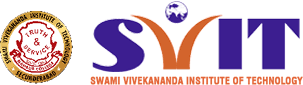 businesses, and governments worldwide. The financial losses, reputational damage, and emotional distress caused by cybercrime are significant.
 
To combat cybercrime, a collaborative effort is needed involving individuals, organizations, and law enforcement agencies. This includes implementing robust cyber security measures, raising awareness about online threats, enacting and enforcing laws related to cybercrime, and promoting responsible online behavior.
 
Understanding the nature and scope of cybercrime is crucial in developing effective strategies to prevent and combat cyber threats. It emphasizes the importance of cyber security practices, digital literacy, and a proactive approach to protect ourselves and our digital assets.
Department of  CSE-CS                CCIDF -3-2      G.SHRAVAN KUMAR –ASS. PROFESSOR
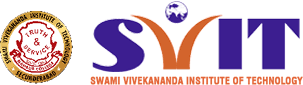 Introduction and overview of cybercrime:
 
Cybercrime is when criminals do illegal things using computers, the internet, and other digital devices. It's like committing crimes in the online world. There are many types of cybercrime, such as hacking, where criminals break into computer systems to steal information or cause damage.
 
Another common cybercrime is identity theft, where criminals steal someone's personal information, like their name or credit card details, to pretend to be that person and do bad things. Cybercriminals also try to trick people online through scams and frauds, like fake websites or emails that ask for money or personal information.
Department of  CSE-CS                CCIDF -3-2      G.SHRAVAN KUMAR –ASS. PROFESSOR
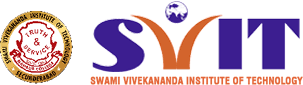 Cybercrime can have serious consequences. It can lead to financial loss, invasion of privacy, or even harm to individuals and businesses. That's why it's important to have measures in place to protect ourselves from cyber threats.
 
To fight cybercrime, we need things like strong passwords, antivirus software, and being careful about what we share online. Governments and law enforcement agencies also work to create laws and regulations to catch and punish cybercriminals.
 
It's important to be aware of cybercrime and take steps to protect ourselves. By being cautious, informed, and using good security practices, we can stay safe in the digital world and prevent falling victim to cybercrime.
Department of  CSE-CS                CCIDF -3-2      G.SHRAVAN KUMAR –ASS. PROFESSOR
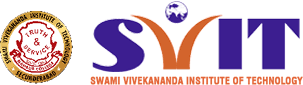 Property cybercrime

Property cybercrime refers to illegal activities that focus on targeting and compromising digital assets, including computer systems, networks, and data. It involves various malicious actions aimed at unauthorized access, theft, or destruction of digital property. Here is a brief explanation of some key aspects:
 
1. Unauthorized Access: Property cybercrime often involves gaining unauthorized access to computer systems or networks. Cybercriminals exploit vulnerabilities in security measures to infiltrate and gain control over digital infrastructure that does not belong to them. Once inside, they can exploit or misuse the system for their own gain.
Department of  CSE-CS                CCIDF -3-2      G.SHRAVAN KUMAR –ASS. PROFESSOR
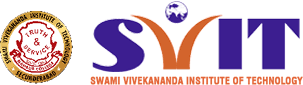 2. Data Theft: Cybercriminals engage in property cybercrime to steal valuable data. This can include personal information, financial records, intellectual property, or trade secrets. Stolen data is often used for identity theft, financial fraud, or sold on the dark web for illicit purposes.
 
3. Destruction of Digital Assets: In some cases, property cybercrime aims to cause damage or destruction to digital assets. This can be accomplished through the use of malware, ransom ware, or other destructive techniques. The motive behind such attacks can vary from personal vendettas to ideological reasons or financial gain.

4. Online Fraud: Property cybercrime encompasses a range of online fraud schemes. This can include scams involving fake websites, online auctions, or
Department of  CSE-CS                CCIDF -3-2      G.SHRAVAN KUMAR –ASS. PROFESSOR
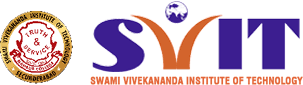 phishing emails that trick individuals into providing personal information or making fraudulent financial transactions.
 
5. Intellectual Property Infringement: Cybercriminals may engage in property cybercrime to infringe upon intellectual property rights. This can involve the unauthorized distribution or reproduction of copyrighted material, software piracy, or counterfeiting goods.
 
Property cybercrime poses significant risks to individuals, businesses, and governments alike. It can result in financial losses, reputational damage, and the compromise of sensitive information. To mitigate these risks, robust cybersecurity measures, including firewalls, encryption, regular software updates, and user awareness, are essential.
Department of  CSE-CS                CCIDF -3-2      G.SHRAVAN KUMAR –ASS. PROFESSOR
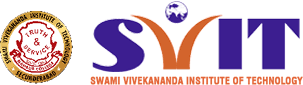 Categories of Cyber Crime

1. Hacking: Hacking is when someone breaks into computer systems or networks without permission. It's like a digital break-in where the person gains access to information or causes damage to the computer system

2. Malware Attacks: Malware is bad software that can harm your computer or steal your information. It's like a computer virus that can infect your device and cause problems, like slowing it down or stealing your personal data.

3. Phishing and Online Scams: Phishing is like online trickery. It's when someone pretends to be a trustworthy person or company to trick you into giving them your personal information, like passwords or credit card details. Online scams are schemes that try to deceive you with fake offers or promises to take your money.
Department of  CSE-CS                CCIDF -3-2      G.SHRAVAN KUMAR –ASS. PROFESSOR
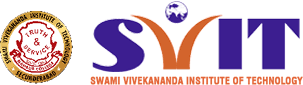 4. Identity Theft: Identity theft is when someone steals another person's personal information to pretend to be them. It's like someone stealing your name, social security number, or other details to commit fraud or illegal activities using your identity.

5. Cyber bullying: Cyber bullying is like bullying that happens online. It's when someone uses technology, like social media or messaging apps, to hurt, threaten, or harass others. It can include mean messages, spreading rumors, or sharing embarrassing photos.

6. Online Fraud: Online fraud involves tricking people into giving away their money or personal information. It can happen through fake online auctions, fraudulent shopping websites, or scams where people pretend to offer investments or prizes to get your money.
Department of  CSE-CS                CCIDF -3-2      G.SHRAVAN KUMAR –ASS. PROFESSOR
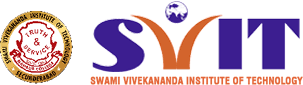 7. Cyber stalking: Cyber stalking is when someone persistently harasses or monitors another person online. It's like someone following you around online, sending threatening messages, or invading your privacy by tracking your activities without your consent.

It's important to be aware of these different types of cybercrime and take steps to protect yourself. Be cautious about sharing personal information online, use strong passwords, be skeptical of suspicious messages or offers, and report any bullying or illegal activities to a trusted adult or authority.

Types of Cyber Crime: Social Engineering,
social engineering as a kind of online trickery where bad actors try to fool people into giving away their personal information or doing things they shouldn't.
Department of  CSE-CS                CCIDF -3-2      G.SHRAVAN KUMAR –ASS. PROFESSOR
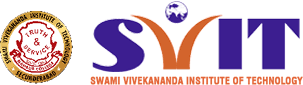 Here are a few examples of social engineering:

 1. Phishing: It's like when someone sends you an email or a message that looks real, but it's actually fake. They want you to click on links or give them your passwords or credit card details. It's important to be careful and not fall for these traps.
 
2. Pretexting: This is when someone makes up a fake story or pretends to be someone they're not to trick you into giving them your personal information. They might pretend to be from your bank or a company you trust, but they're just trying to get your sensitive data.
Department of  CSE-CS                CCIDF -3-2      G.SHRAVAN KUMAR –ASS. PROFESSOR
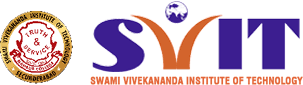 3. Baiting: Imagine someone leaving a tempting bait for you, like a free download or a prize. But when you take the bait, you unknowingly download something harmful  or give away your personal information. Always be cautious when something seems too good to be true.


4. Spear Phishing: It's like a targeted attack where someone does their homework about you and then sends you a message that seems very personal. They want to gain your trust and trick you into sharing your private information.
Department of  CSE-CS                CCIDF -3-2      G.SHRAVAN KUMAR –ASS. PROFESSOR
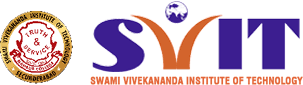 5. Impersonation: This is when someone pretends to be someone else, like a friend or a representative from a company, to fool you into doing things you wouldn't normally do. They might ask for your personal information or try to convince you to take actions that can harm you.
 

These are just some examples, but the main idea is to be careful and skeptical when someone you don't know well asks for your personal information online. It's always better to double-check and verify before sharing anything sensitive.
Department of  CSE-CS                CCIDF -3-2      G.SHRAVAN KUMAR –ASS. PROFESSOR
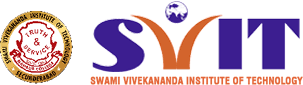 Unit -2 - Cyber crime investigations and digital forensics 
Unauthorized access to computers

refers to gaining entry into a computer system, network, or online account without proper authorization. It involves bypassing security measures or exploiting vulnerabilities to obtain sensitive information or carry out malicious activities. This type of cybercrime poses significant risks to individuals, organizations, and even governments. Perpetrators may use techniques like password cracking, phishing, or exploiting software vulnerabilities to gain unauthorized access. Once inside, they can steal personal data, financial information, or trade secrets, disrupt operations, or launch further attacks. Preventing unauthorized access requires robust security measures, such as strong passwords, two-factor authentication, and regular software updates to mitigate vulnerabilities.
Department of  CSE-CS                CCIDF -3-2      G.SHRAVAN KUMAR –ASS. PROFESSOR
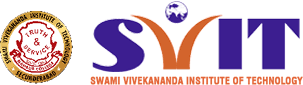 Computer Intrusions
 
Computer intrusions, also known as unauthorized access or hacking, can have severe consequences for individuals, organizations, and even nations. Intruders exploit vulnerabilities in computer systems, networks, or devices to gain unauthorized access. These vulnerabilities can include weak passwords, unpatched software, misconfigurations, or social engineering techniques that trick users into revealing sensitive information or granting access.
 
Once an intruder gains access, they may engage in various malicious activities. These can include stealing sensitive data like personal information, financial records, or intellectual property. Intruders may also modify or delete data, disrupt system operations, install malware, or use the compromised system as a stepping stone to launch attacks on other systems or networks
Department of  CSE-CS                CCIDF -3-2      G.SHRAVAN KUMAR –ASS. PROFESSOR
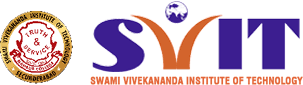 Computer intrusions can be perpetrated by individuals, organized criminal groups, or state-sponsored actors seeking to gain valuable information or disrupt critical infrastructure. These attacks can result in financial losses, reputational damage, legal repercussions, and compromise of personal privacy.

In the event of a computer intrusion, a thorough investigation is necessary to identify the source, assess the impact, and remediate the compromised systems. Incident response procedures should be in place to contain the intrusion, preserve evidence, restore system functionality, and prevent future intrusions.
 
Computer intrusion investigations often involve digital forensics, which is the process of collecting, analyzing, and preserving digital evidence. Digital forensic experts use specialized tools and techniques to reconstruct the intrusion timeline, identify the attacker's methods, and gather evidence for legal proceedings
Department of  CSE-CS                CCIDF -3-2      G.SHRAVAN KUMAR –ASS. PROFESSOR
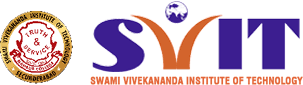 Overall, computer intrusions are a serious cyber security threat, and it's crucial for individuals and organizations to remain vigilant, implement strong security measures, and be prepared to respond effectively in the event of an intrusion
 
To prevent computer intrusions, robust security measures should be implemented. This includes using strong passwords or passphrase combinations, implementing two-factor authentication, regularly updating software and firmware, configuring firewalls, and using intrusion detection systems. Regular user awareness training can also help educate individuals about the risks and best practices for avoiding social engineering attacks
Department of  CSE-CS                CCIDF -3-2      G.SHRAVAN KUMAR –ASS. PROFESSOR
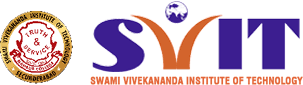 White collar Crimes,
 
White-collar crimes are non-violent, financially motivated offenses typically committed by individuals or organizations in professional or business settings. These crimes are characterized by deceit, manipulation, or violation of trust for personal or financial gain. Unlike traditional crimes, white-collar crimes are often sophisticated and involve complex financial transactions, fraud, or other forms of illegal activities.

Examples of white-collar crimes include embezzlement, insider trading, securities fraud, money laundering, bribery, tax evasion, intellectual property theft, and corporate fraud. Perpetrators of white-collar crimes are often professionals, executives, or individuals in positions of power who exploit their authority or access to commit illicit activities.
Department of  CSE-CS                CCIDF -3-2      G.SHRAVAN KUMAR –ASS. PROFESSOR
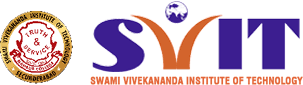 The impact of white-collar crimes can be far-reaching, causing financial losses to individuals, companies, and even the economy as a whole. Victims may suffer substantial financial harm, loss of investments, and damage to their reputation, or loss of employment.

Investigating white-collar crimes requires specialized knowledge in areas such as accounting, finance, and digital forensics. Law enforcement agencies, regulatory bodies, and specialized units focus on uncovering evidence, analyzing financial transactions, interviewing witnesses, and building cases for prosecution.
 
Due to the complexity and often international nature of white-collar crimes, investigations may involve collaboration between various agencies, including financial institutions, forensic accountants, and legal experts. Punishments for
Department of  CSE-CS                CCIDF -3-2      G.SHRAVAN KUMAR –ASS. PROFESSOR
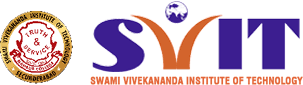 white-collar crimes can include fines, restitution, probation, or imprisonment, depending on the severity of the offense and jurisdictional regulations.

Preventing and combating white-collar crimes require robust regulatory frameworks, internal controls, ethical business practices, and public awareness. Organizations should implement effective compliance programs, whistleblower protection mechanisms, and regular audits to detect and deter fraudulent activities.
  
In summary, white-collar crimes are financially motivated offenses committed by individuals or organizations in professional settings. They involve deceit, fraud, or violation of trust for personal or financial gain. Investigating and addressing these crimes require specialized knowledge, collaboration, and a multi-faceted approach to protect individuals, businesses, and the integrity of financial systems.
Department of  CSE-CS                CCIDF -3-2      G.SHRAVAN KUMAR –ASS. PROFESSOR
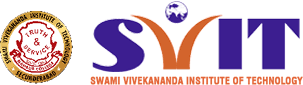 brief note on viruses and malicious code:
 
Viruses and malicious code are forms of harmful software designed to infect computer systems, compromise data, and perform unauthorized actions. They can cause significant damage to individuals, organizations, and computer networks.
  
1. Viruses: Viruses are programs or code that attach themselves to legitimate files or programs and replicate by infecting other files or systems. They often spread through infected email attachments, downloads, or removable storage devices. Viruses can delete or corrupt data, slow down system performance, or even render a computer inoperable.
  
2. Worms: Worms are self-replicating programs that exploit vulnerabilities in computer networks to spread rapidly. Unlike viruses, worms do not need to attach
Department of  CSE-CS                CCIDF -3-2      G.SHRAVAN KUMAR –ASS. PROFESSOR
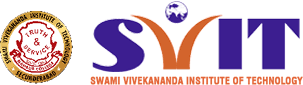 themselves to files. Instead, they use network connections to propagate and can cause network congestion, consume system resources, or install additional malicious software.

3. Trojans: Trojans, or Trojan horses, are malicious programs disguised as legitimate software or files. They deceive users into executing them, allowing unauthorized access or control of the infected system. Trojans can create backdoors, steal sensitive information, or provide remote control to attackers.
  
4. Ransom ware: Ransom ware is a type of malware that encrypts a victim's data and demands a ransom payment to restore access. It often spreads through malicious email attachments, exploit kits, or compromised websites. Ransom ware attacks can lead to data loss, financial loss, and operational disruptions for individuals and businesses.
Department of  CSE-CS                CCIDF -3-2      G.SHRAVAN KUMAR –ASS. PROFESSOR
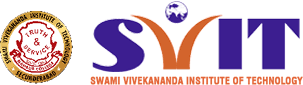 5. Spyware: Spyware is malicious software that secretly collects user information and activities without their knowledge or consent. It can track browsing habits, capture keystrokes, record passwords, or gather sensitive data for unauthorized purposes. Spyware often targets individuals to obtain personal information or facilitate identity theft.

6. Adware: Adware is unwanted software that displays excessive advertisements or redirects users to advertising websites. While not inherently malicious, adware can degrade system performance, compromise user privacy, and expose users to further security risks if it contains additional malicious components.
  
7. Botnets: Botnets are networks of compromised computers controlled remotely by cybercriminals. They are typically created by infecting multiple systems with malware. Botnets can be used to launch DDoS attacks, distribute spam, carry out.
Department of  CSE-CS                CCIDF -3-2      G.SHRAVAN KUMAR –ASS. PROFESSOR
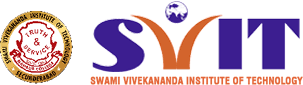 financial fraud, or mine crypto currencies using the collective resources of the infected computers.
  
Protecting against viruses and malicious code requires using reputable antivirus software, regularly updating operating systems and software, exercising caution when downloading files or clicking on links, and implementing strong security practices such as firewalls and intrusion detection systems. Regular backups of important data are also crucial to mitigate the impact of potential infections.
  
In summary, viruses and malicious code are harmful software designed to infect computer systems and compromise data. They can cause various damages, from data loss to unauthorized access and control. Vigilance, secure practices, and up-to-date security measures are essential to mitigate the risks associated with these threats
Department of  CSE-CS                CCIDF -3-2      G.SHRAVAN KUMAR –ASS. PROFESSOR
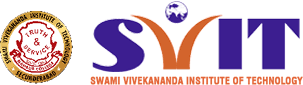 Internet hacking and cracking are terms commonly used to describe unauthorized activities involving computer networks, systems, or online accounts. brief note on internet hacking and cracking:
  
1. Hacking: Hacking refers to gaining unauthorized access to computer systems, networks, or online accounts. Hackers exploit vulnerabilities, weak passwords, or security flaws to infiltrate and manipulate systems. They may aim to steal sensitive information, disrupt services, modify data, or gain control over compromised systems. Hacking techniques can vary, including password cracking, network scanning, social engineering, or exploiting software vulnerabilities.
  
2. Cracking: Cracking, often used interchangeably with hacking, specifically refers to breaking software or digital protection mechanisms to remove copy protection, disable licensing restrictions, or bypass security measures. Cracking is commonly
Department of  CSE-CS                CCIDF -3-2      G.SHRAVAN KUMAR –ASS. PROFESSOR
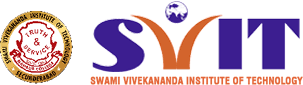 associated with illegal activities, such as pirating software, distributing copyrighted material, or enabling unauthorized access to paid services.

3. Ethical Hacking: Ethical hacking, also known as penetration testing or white hat hacking, involves authorized and legal hacking activities conducted by cyber security professionals. Ethical hackers identify vulnerabilities in systems and networks to help organizations improve their security posture. They conduct controlled and approved hacking attempts with the objective of identifying weaknesses before malicious hackers exploit them.
 
4. Black Hat Hackers: Black hat hackers are individuals who engage in hacking activities for personal gain, malicious intent, or illegal purposes. They may steal sensitive information, conduct financial fraud, launch DDoS attacks, distribute malware, or engage in other criminal activities.
Department of  CSE-CS                CCIDF -3-2      G.SHRAVAN KUMAR –ASS. PROFESSOR
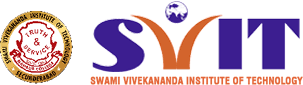 5. Grey Hat Hackers: Grey hat hackers fall between black hat and white hat hackers. They may engage in hacking activities without explicit authorization but with a sense of justice or to expose vulnerabilities. While their intentions may not be strictly malicious, their actions are still considered illegal.

Cyber security Measures: Protecting against internet hacking and cracking requires implementing robust cyber security measures. These include using strong, unique passwords, enabling two-factor authentication, keeping software and systems up to date, regularly backing up data, using firewalls and antivirus software, and educating users about safe online practices.
  
It's important to note that hacking and cracking are illegal activities when conducted without proper authorization. Ethical hacking should only be performed by trained professionals with proper consent and within the boundaries of applicable laws and regulations.
Department of  CSE-CS                CCIDF -3-2      G.SHRAVAN KUMAR –ASS. PROFESSOR
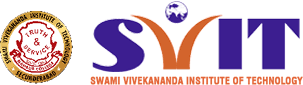 Virus attacks refer to instances where computer systems or networks are infected by malicious software, known as viruses. Brief note on virus attacks:
1. Definition: A virus is a type of malware that is capable of self-replication and spreading from one computer to another. It attaches itself to files or programs and can execute its malicious code when the infected files or programs are opened or executed.
 
2. Infection Methods: Viruses can be introduced to computer systems through various means, including email attachments, infected downloads from the internet, removable storage devices, or exploiting vulnerabilities in software or operating systems.
Department of  CSE-CS                CCIDF -3-2      G.SHRAVAN KUMAR –ASS. PROFESSOR
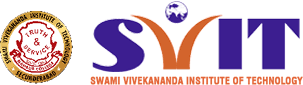 3. Consequences: Once a computer or network is infected by a virus, it can have detrimental effects. Viruses can corrupt or delete files, slow down system performance, display unwanted advertisements, steal personal information, or even render the system inoperable.

4. Types of Viruses: There are different types of viruses, each with its own characteristics and methods of operation. Some common types include file infectors, macro viruses, boot sector viruses, polymorphic viruses, and ransom ware.
 
5. Prevention and Protection: Protecting against virus attacks requires implementing effective cyber security measures. These include installing reputable antivirus software, regularly updating operating systems and applications, exercising caution when opening email attachments or downloading files from the internet, and using firewalls and intrusion detection systems to monitor network traffic.
Department of  CSE-CS                CCIDF -3-2      G.SHRAVAN KUMAR –ASS. PROFESSOR
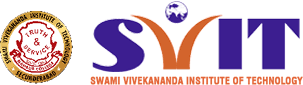 6. Response and Recovery: In the event of a virus attack, it is important to respond promptly to mitigate the damage. This may involve isolating infected systems, performing thorough scans with antivirus software, removing the virus, and restoring affected files from backups. Regular data backups are crucial for ensuring recovery from virus attacks.
 
7. User Awareness: User awareness and education play a vital role in preventing virus attacks. Users should be cautious about opening suspicious emails, clicking on unknown links, or downloading files from untrusted sources. They should alsounderstand the importance of regularly updating software and practicing good cyber security hygiene.
  
By implementing strong security measures, staying vigilant, and following best practices, individuals and organizations can significantly reduce the risk of virus
Department of  CSE-CS                CCIDF -3-2      G.SHRAVAN KUMAR –ASS. PROFESSOR
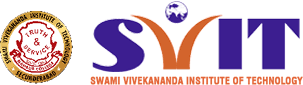 attacks and mitigate their impact. Regularly updating antivirus software and staying informed about the latest virus threats are also essential for maintaining a secure computing environment.

, "mail bombs"
 
can refer to a specific type of cyber attack where the attacker utilizes electronic communications, such as email, to inundate a target's inbox with a massive volume of malicious or unsolicited messages. Here's an explanation of mail bombs:

1. Definition: A mail bomb in cybercrime involves sending a large number of emails or other electronic messages to overwhelm a target's email server or client, causing disruptions, system slowdowns, or denial of service. It aims to disrupt the target's communication and productivity.
Department of  CSE-CS                CCIDF -3-2      G.SHRAVAN KUMAR –ASS. PROFESSOR
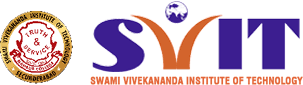 2. Malicious Intent: Mail bombs can be launched with malicious intent, such as revenge, harassment, or as a form of cyber vandalism. The intent is to disrupt the target's normal operations, cause inconvenience, or inflict financial or reputational damage.
  
3. Techniques: Attackers may use various techniques to carry out mail bomb attacks. This can include employing botnets, which are networks of compromised computers, to send a high volume of emails simultaneously. They may also utilize automated scripts or software specifically designed to flood email systems with messages.
  
4. Effects and Consequences: Mail bomb attacks can have significant consequences for individuals and organizations. They can overwhelm email servers, causing system crashes or delays in email delivery. This disrupts communication channels, hampers productivity, and can lead to financial losses or damage to reputation.
Department of  CSE-CS                CCIDF -3-2      G.SHRAVAN KUMAR –ASS. PROFESSOR
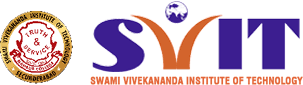 5. Legal Implications: Mail bomb attacks are illegal and can be prosecuted under various cybercrime laws, depending on the jurisdiction. Perpetrators can face criminal charges related to unauthorized access to computer systems, intentional disruption of services, or harassment.
  
6. Detection and Prevention: Detecting mail bomb attacks requires implementing robust email security measures. This includes utilizing email filtering systems to identify and block suspicious or malicious messages, monitoring email traffic patterns for unusual spikes, and employing intrusion detection systems to detect potential attacks.
  
7. Incident Response and Mitigation: In the event of a mail bomb attack, prompt incident response is crucial. This may involve isolating affected systems, filtering out malicious emails, and implementing mitigation strategies to restore normal
Department of  CSE-CS                CCIDF -3-2      G.SHRAVAN KUMAR –ASS. PROFESSOR
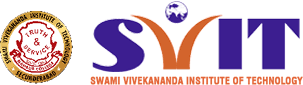 operations. Collaboration with email service providers, cyber incident response teams, and law enforcement may be necessary.

To protect against mail bomb attacks, individuals and organizations should regularly update their email security systems, educate users about email safety and awareness, implement spam filters and email throttling mechanisms, and establish incident response plans to address potential attacks.
 
 In summary, in the field of cybercrime, mail bombs refer to cyber attacks involving the flooding of a target's email system with a massive volume of malicious or unsolicited messages. These attacks can disrupt communication channels, cause system disruptions, and have legal ramifications. Implementing robust email security measures and having effective incident response plans are essential to mitigate the risks associated with mail bomb attacks.
Department of  CSE-CS                CCIDF -3-2      G.SHRAVAN KUMAR –ASS. PROFESSOR
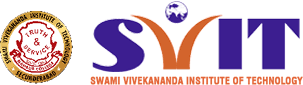 Cyber stalking
 
is a form of stalking that occurs in the digital realm using electronic communication tools and online platforms. It involves the repeated, unwanted, and intrusive behaviors carried out by an individual towards another person using digital technology. Here's a brief explanation of cyber stalking:
1. Online Harassment: Cyber stalking involves using various online channels, such as social media, email, instant messaging, or online forums, to repeatedly harass, intimidate, or threaten an individual. This can include sending excessive and unwanted messages, posting derogatory or false information, spreading rumors, or engaging in online defamation.
Department of  CSE-CS                CCIDF -3-2      G.SHRAVAN KUMAR –ASS. PROFESSOR
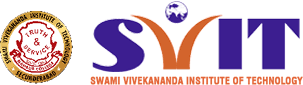 2. Monitoring and Surveillance: Cyber stalkers may monitor the online activities of their victims, keeping track of their social media posts, comments, and interactions. They may also gather personal information about the victim, such as their address, phone number, or workplace, and use it for malicious purposes.

3.  Impersonation and Identity Theft: Cyber stalkers may create fake profiles or impersonate the victim online, using their identity to harass or defame them. They may also steal the victim's personal information, such as login credentials or financial details, for financial gain or further harassment.
  
4. Doxing: Cyber stalkers may engage in doxing, which involves publicly revealing and sharing private or sensitive information about the victim, such as their address, phone number, or family members' details. This invasion of privacy can lead to real-world harm and harassment.
Department of  CSE-CS                CCIDF -3-2      G.SHRAVAN KUMAR –ASS. PROFESSOR
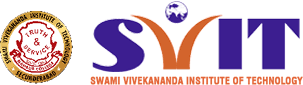 5. Psychological Impact: Cyber stalking can have severe psychological effects on victims, including anxiety, depression, fear, and a loss of online privacy. The constant intrusion into their digital lives can disrupt their personal and professional relationships and lead to a diminished sense of security and well-being.
  
6. Legal Consequences: Cyber stalking is a criminal offense in many jurisdictions. Laws related to cyber stalking vary by country, but they generally prohibit and penalize the unwanted and malicious online behavior that causes harm to individuals. Victims of cyber stalking should report incidents to law enforcement and seek legal protection.
  
7. Prevention and Safety Measures: Protecting against cyber stalking requires implementing strong online security practices. This includes using strong and unique
Department of  CSE-CS                CCIDF -3-2      G.SHRAVAN KUMAR –ASS. PROFESSOR
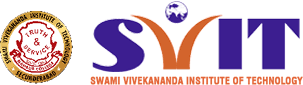 passwords, being cautious about sharing personal information online, adjusting privacy settings on social media platforms, and promptly reporting and blocking any suspicious or harassing individuals.

It is crucial to recognize the signs of cyber stalking and take appropriate action to protect oneself or others. Reporting incidents to the relevant authorities and seeking support from cybercrime victim

support organizations can help victims navigate the legal process and address the emotional and psychological impact of cyber stalking.

Exploitation
 
in the context of cybercrime and investigations refers to the malicious or unauthorized use of vulnerabilities, weaknesses, or resources in digital systems or
Department of  CSE-CS                CCIDF -3-2      G.SHRAVAN KUMAR –ASS. PROFESSOR
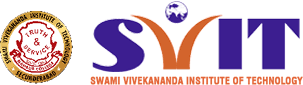 networks for personal gain or malicious purposes. In digital forensics, the investigation of exploitation involves identifying and analyzing the methods and techniques employed by attackers to compromise systems or exploit vulnerabilities.
Here's an overview of exploitation in the context of cybercrime and digital forensics:
  
1. Exploitation Techniques: Cybercriminals exploit various techniques to gain unauthorized access or control over digital systems. This can include exploiting software vulnerabilities, misconfigurations, weak passwords, social engineering, phishing, or using malicious code to exploit vulnerabilities in software or hardware.
  
2. Unauthorized Access: Exploitation often involves unauthorized access to digital systems, networks, or sensitive information. Attackers may exploit vulnerabilities to bypass security controls, gain administrative privileges, or compromise user accounts.
Department of  CSE-CS                CCIDF -3-2      G.SHRAVAN KUMAR –ASS. PROFESSOR
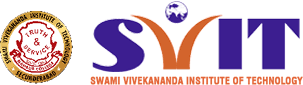 3. Malware Exploitation: Malicious software (malware) is frequently used to exploit systems. Attackers may use malware such as viruses, worms, trojans, or ransom ware to exploit vulnerabilities and gain control over targeted systems, steal information, or extort victims.
4. Zero-Day Exploits: Zero-day exploits refer to vulnerabilities or weaknesses in software or hardware that are unknown to the vendor or have no available patch or fix. Cybercriminals exploit these vulnerabilities before they are discovered or patched, giving them an advantage in compromising systems.
  
5. Exploitation in Digital Forensics: In digital forensics investigations, experts analyze and identify the methods and techniques used by attackers to exploit systems. This involves examining system logs, network traffic, and artifacts left behind by the attacker to determine the entry point, actions performed, and the extent of the compromise.
Department of  CSE-CS                CCIDF -3-2      G.SHRAVAN KUMAR –ASS. PROFESSOR
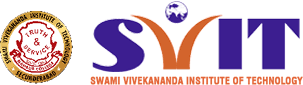 6. Patching and Vulnerability Management: To mitigate exploitation risks, organizations must implement effective vulnerability management practices. This includes regularly applying security patches, updates, and fixes provided by software vendors to address known vulnerabilities.
  
7. Intrusion Detection and Prevention Systems: Intrusion detection and prevention systems (IDPS) help detect and mitigate exploitation attempts by monitoring network traffic, system logs, and behavior patterns. These systems can provide alerts or take preventive actions to block or mitigate exploitation attempts in real-time.
  
8. Cyber security Best Practices: Following cyber security best practices is crucial in preventing exploitation. This includes implementing strong access controls, using secure and updated software, educating users about phishing and social engineering, regularly backing up data, and conducting security audits and penetration testing.
Department of  CSE-CS                CCIDF -3-2      G.SHRAVAN KUMAR –ASS. PROFESSOR
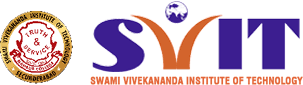 9. Legal and Ethical Considerations: When investigating exploitation incidents, digital forensics professionals must adhere to legal and ethical guidelines. This includes obtaining proper authorization, preserving the integrity of evidence, following legal procedures, and respecting privacy rights during the investigation.
  
10. Incident Response and Mitigation: When exploitation is detected, organizations should initiate incident response procedures to contain the incident, mitigate the damage, and restore affected systems. This involves isolating compromised systems, removing malware, patching vulnerabilities, and implementing preventive measures.
  
Understanding exploitation techniques and staying vigilant about vulnerabilities is crucial in preventing and investigating cybercrimes. Organizations should prioritize proactive security measures, regular vulnerability assessments, and forensic readiness to effectively detect, respond to, and recover from exploitation incidents.
Department of  CSE-CS                CCIDF -3-2      G.SHRAVAN KUMAR –ASS. PROFESSOR
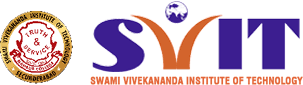 Digital laws and legislation
 
refer to the legal frameworks and regulations that govern activities in the digital realm. These laws are designed to address various aspects of the digital domain, including cyber security, data protection, privacy, electronic transactions, intellectual property, and cybercrimes.

Various digital laws and legislation as follows:
  
1. Cyber security Laws: Cyber security laws aim to protect digital systems, networks, and critical infrastructure from cyber threats. These laws define security standards, data breach reporting requirements, and obligations for organizations to implement cyber security measures to safeguard sensitive information.
Department of  CSE-CS                CCIDF -3-2      G.SHRAVAN KUMAR –ASS. PROFESSOR
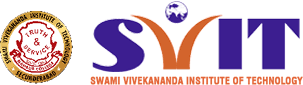 2. Data Protection and Privacy Laws: Data protection and privacy laws regulate the collection, storage, use, and sharing of personal information. They establish individuals' rights over their data and impose obligations on organizations to handle personal data responsibly, obtain consent, and provide transparent privacy policies.

3. Electronic Transactions Laws: Electronic transactions laws govern the validity and enforceability of digital contracts, electronic signatures, and electronic records. These laws provide legal certainty for digital transactions, ensuring that electronic documents and signatures have the same legal standing as their paper counterparts.
  
4. Intellectual Property Laws: Intellectual property laws protect digital assets, including copyrights, trademarks, patents, and trade secrets. They define the rights and obligations related to the creation, use, and protection of digital content, software, inventions, and brands.
Department of  CSE-CS                CCIDF -3-2      G.SHRAVAN KUMAR –ASS. PROFESSOR
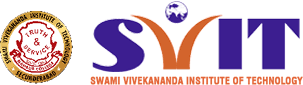 6. Cybercrime Laws: Cybercrime laws criminalize and provide penalties for various cyber offenses, such as unauthorized access, hacking, identity theft, online fraud, cyber stalking, and distribution of malware. These laws enable law enforcement agencies to investigate and prosecute cybercriminals.
  
7. Digital Copyright Laws: Digital copyright laws address the protection of intellectual property in the digital environment. They outline the rights and limitations for digital content creators, distributors, and users, addressing issues such as online piracy, copyright infringement, and digital rights management.
  
8. Jurisdiction and International Cooperation: Digital laws also include provisions for jurisdictional issues and international cooperation in cybercrime cases. Governments establish mechanisms for cross-border collaboration, mutual legal assistance treaties (MLATs), and extradition processes to address cybercrimes that span multiple jurisdictions.
Department of  CSE-CS                CCIDF -3-2      G.SHRAVAN KUMAR –ASS. PROFESSOR
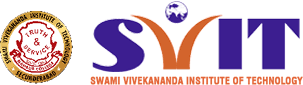 9. Electronic Evidence and Digital Forensics Laws: Laws regarding electronic evidence and digital forensics establish guidelines and admissibility criteria for digital evidence in legal proceedings. They define the procedures for collecting, preserving, and presenting digital evidence to ensure its integrity and reliability.
  
10. Compliance and Regulatory Frameworks: Governments establish regulatory frameworks to ensure compliance with digital laws. These frameworks may include certifications, audits, and standards that organizations must adhere to in areas such as cyber security, data protection, information security, and privacy.
 
Digital laws and legislation aim to provide a legal framework that promotes a secure, trusted, and responsible digital environment. Compliance with these laws is essential for individuals, organizations, and governments to navigate the digital landscape while protecting rights, privacy, and security. It is important to stay informed about the applicable digital laws in your jurisdiction and seek legal advice when necessary
Department of  CSE-CS                CCIDF -3-2      G.SHRAVAN KUMAR –ASS. PROFESSOR
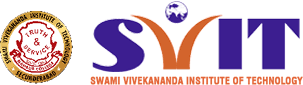 Intellectual property (IP)
 
in the context of cyber security refers to the legal rights and protections granted to creations of the mind, such as inventions, designs, trademarks, and copyrighted works, in the digital realm. brief notes on intellectual property in terms of cyber security:
 
1. Types of Intellectual Property: Intellectual property encompasses various types, including patents (for inventions and innovations), copyrights (for original creative works), trademarks (for brands and logos), and trade secrets (confidential business information).
 
2. Importance of IP Protection: Intellectual property is valuable to individuals, businesses, and economies. It incentivizes innovation, creativity, and investment in research and development. Protecting IP rights is crucial for maintaining a competitive advantage and safeguarding the economic value associated with these creations.
Department of  CSE-CS                CCIDF -3-2      G.SHRAVAN KUMAR –ASS. PROFESSOR
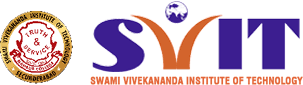 3. Digital Piracy and Counterfeiting: Cyber security threats to intellectual property include digital piracy and counterfeiting. Online platforms and networks provide opportunities for unauthorized copying, distribution, and sale of copyrighted works and counterfeit goods, leading to financial losses and reputational damage for IP holders.
  
4. IP Theft and Industrial Espionage: Cybercriminals engage in targeted attacks to steal intellectual property, trade secrets, and proprietary information. These attacks may involve hacking into corporate networks, conducting social engineering, or utilizing advanced persistent threats (APTs) to gain unauthorized access to sensitive IP.
5. Cyber security Measures for IP Protection: Organizations can implement cyber security measures to protect their intellectual property, such as:
Department of  CSE-CS                CCIDF -3-2      G.SHRAVAN KUMAR –ASS. PROFESSOR
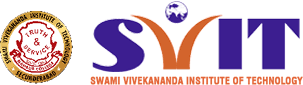 Access controls and user authentication to limit access to sensitive IP.
Encryption and secure storage to protect data and proprietary information. 
Intrusion detection and prevention systems (IDPS) to identify and prevent unauthorized access.
Security awareness training to educate employees about IP protection and phishing attempts.
Regular software updates and patch management to address vulnerabilities.
  
6. Digital Rights Management (DRM): DRM technologies and techniques are used to protect copyrighted digital content from unauthorized distribution or reproduction. DRM systems employ encryption, licensing mechanisms, and access controls to prevent unauthorized use and distribution of digital works.
Department of  CSE-CS                CCIDF -3-2      G.SHRAVAN KUMAR –ASS. PROFESSOR
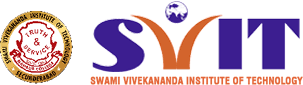 7. Legal Enforcement: Intellectual property owners can pursue legal remedies against those who infringe on their rights in the digital realm. Laws and legal mechanisms are in place to enforce IP rights and seek damages or injunctions against infringers. International cooperation and intellectual property treaties facilitate cross-border enforcement.
  
8. Domain Name Disputes: Domain name disputes often arise when cyber squatters register domain names that are identical or similar to existing trademarks. Dispute resolution processes, such as the Uniform Domain-Name Dispute-Resolution Policy (UDRP), enable trademark holders to resolve these conflicts and protect their brand identity online.
  
9. Collaboration and Information Sharing: Collaboration between IP owners, industry associations, law enforcement agencies, and cyber security experts is essential to combat
Department of  CSE-CS                CCIDF -3-2      G.SHRAVAN KUMAR –ASS. PROFESSOR
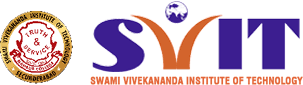 IP-related cyber threats. Sharing information on emerging threats, vulnerabilities, and best practices can help organizations stay proactive in protecting their IP.

 10. Emerging Challenges: Emerging technologies, such as artificial intelligence, block chain, and the Internet of Things (IoT), present new challenges and opportunities for intellectual property protection. Continuous monitoring of technological advancements and adaptation of IP protection strategies are necessary to address these evolving threats.
  
Protecting intellectual property in the digital age requires a multi-faceted approach that combines cyber security measures, legal enforcement, awareness, and collaboration. By implementing robust cyber security practices and staying informed about IP rights and enforcement mechanisms, organizations can safeguard their creations and maintain a competitive edge in the digital landscape.
Department of  CSE-CS                CCIDF -3-2      G.SHRAVAN KUMAR –ASS. PROFESSOR
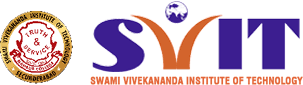 Introduction to Cyber Crime Investigation
 
Cybercrime investigation is the process of identifying, analyzing, and responding to criminal activities committed in the digital realm. It involves gathering electronic evidence, conducting forensic examinations, and tracing the origins of cyber attacks or online criminal behavior. Investigators use various techniques and tools to uncover digital footprints, recover deleted data, and establish a chain of custody for evidence. The goal is to attribute the crime to the perpetrator and provide actionable information for legal proceedings. Cybercrime investigations encompass a wide range of offenses, such as hacking, identity theft, financial fraud, malware distribution, and online harassment. Effective investigation requires a combination of technical expertise, legal knowledge, and collaboration between law enforcement agencies and cyber security professionals.
Department of  CSE-CS                CCIDF -3-2      G.SHRAVAN KUMAR –ASS. PROFESSOR
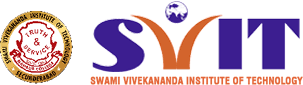 Investigation tools
 
commonly used investigation tools in the field of cybercrime:
 
Digital Forensics Software: Tools like EnCase, Forensic Toolkit (FTK), and Autopsy are used to acquire, analyze, and examine digital evidence from various devices and file systems.
Network Analysis Tools: Wireshark, tcpdump, and Network Miner help investigators capture and analyze network traffic to identify suspicious activities, network intrusions, and data exfiltration.
 Malware Analysis Tools: Tools like IDA Pro, OllyDbg, and Cuckoo Sandbox assist in dissecting and understanding malicious software, including viruses, trojans, and ransom ware, to identify their behavior and potential indicators of compromise
Department of  CSE-CS                CCIDF -3-2      G.SHRAVAN KUMAR –ASS. PROFESSOR
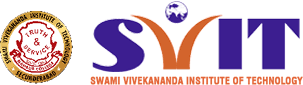 Memory Analysis Tools: Tools like Volatility and Rekall are employed to analyze the contents of volatile memory (RAM) to identify running processes, extract artifacts, and uncover hidden malware or encryption keys.
Password Cracking Tools: Tools such as John the Ripper, Hashcat, and oclHashcat help investigators crack passwords or hash values to gain access to encrypted files or systems.
Open-Source Intelligence (OSINT) Tools: Tools like Maltego, SpiderFoot, and Shodan enable investigators to gather information from public sources, social media platforms, and online communities to profile suspects, identify connections, and gather evidence.
Data Recovery Tools: Tools like Recuva, TestDisk, and PhotoRec aid in recovering deleted or lost data from storage media, including hard drives, solid-state drives (SSDs), and memory cards.
Department of  CSE-CS                CCIDF -3-2      G.SHRAVAN KUMAR –ASS. PROFESSOR
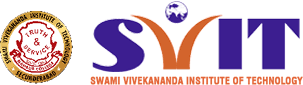 Ediscovery
  
1. eDiscovery is a process used in legal cases or investigations to find and gather electronic information like emails, documents, and messages from computers and other devices.
2. It starts by figuring out what information is important and making sure it is saved and protected so it can't be changed or deleted.
3. The next step is collecting the electronic information from different sources, like computers, phones, and online storage.
4. Once collected, the information is organized and made searchable so that it can be easily analyzed and reviewed by lawyers and investigators.
5. During the review, legal teams go through the information to decide what is relevant and important for the case. They may use special tools to help them find what they need faster.
6. Sometimes, sensitive or private information needs to be hidden or removed to
Department of  CSE-CS                CCIDF -3-2      G.SHRAVAN KUMAR –ASS. PROFESSOR
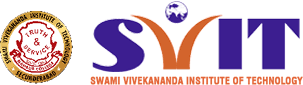 . protect people's privacy
7. After the review, the important information is shared with the other party in the case or presented as evidence in court, following specific rules about how it should be shared.
8. The electronic information has special details called metadata that show when and how the documents were created and changed. This information can be helpful in understanding the evidence.
9.Sometimes, technology can help with the review process by using computers to sort and prioritize the information based on what is most important.
10. Legal holds are used to make sure that important information is saved and not deleted when a legal case is expected to happen.
11. eDiscovery involves lawyers, computer experts, and forensic specialists working together to follow the rules, protect the information, and meet the deadlines in legal cases.
Department of  CSE-CS                CCIDF -3-2      G.SHRAVAN KUMAR –ASS. PROFESSOR
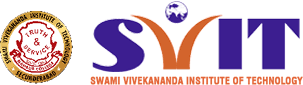 Digital evidence collection
 
Process of digital evidence collection as follows step wise.
  
1.Digital evidence collection is the process of gathering and preserving electronic information that can be used as evidence in legal proceedings or investigations.
  
2.It involves identifying and capturing data from various sources, including computers, mobile devices, external storage devices, and network systems.
3.The collection process aims to maintain the integrity and authenticity of the digital evidence to ensure its admissibility in court.
  
4. Investigators use specialized tools and techniques to make forensic copies (bit-for-bit replicas) of the digital media, ensuring that the original evidence remains untouched.
 
5. Chain of custody is crucial in digital evidence collection. It involves documenting and tracking the handling and storage of the evidence to maintain its integrity and credibility.
Department of  CSE-CS                CCIDF -3-2      G.SHRAVAN KUMAR –ASS. PROFESSOR
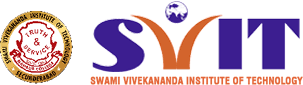 6. Investigators may employ forensic imaging to create an exact replica of a storage device, allowing analysis and examination without altering the original evidence.
  
7. Live forensic techniques can be used to collect evidence from a running system or device without shutting it down, minimizing disruption and preserving volatile data.
  
8. Metadata, such as file creation dates, modification times, and user access information, can provide important contextual information and is often collected as part of the evidence.
  
9. Hash values, cryptographic fingerprints unique to each file, are generated during the collection process and used to verify the integrity of the collected evidence.
 
10.Documentation is essential throughout the collection process, including notes on the location and condition of the evidence, the methodology used, and any relevant observations or findings.
Department of  CSE-CS                CCIDF -3-2      G.SHRAVAN KUMAR –ASS. PROFESSOR
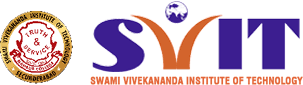 Evidence preservation
 
Evidence preservation means keeping potential evidence safe and unchanged so it can be used in legal cases. Here are some important things to know:
  
1. Identify: First, we need to recognize items or information that could be important for the case.

2. Document: We write down details about the evidence, like where we found it, its condition, and when we collected it. This helps keep track of everything and prove its authenticity later.
 
3. Keep it safe: Physical evidence needs to be stored in a secure place, like a locked container or room, so it won't get damaged or tampered with. Digital evidence is copied and stored safely to prevent changes or unauthorized access.
 
4. Protect the chain: We need to keep a record of everyone who handles the evidence and when. This is called the "chain of custody," and it helps show that the evidence hasn't been tampered with.
Department of  CSE-CS                CCIDF -3-2      G.SHRAVAN KUMAR –ASS. PROFESSOR
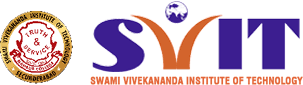 5. Follow the rules: Preservation should follow legal requirements and any special rules for the case. Not doing it correctly can make the evidence useless in court.
 
6. Get help if needed: In complex cases, experts who specialize in evidence preservation might be called in to help. They know the best ways to protect and handle the evidence.
 
7. Act fast: It's important to start preserving evidence as soon as possible to avoid losing or changing anything. Delays can make it harder to prove the evidence is reliable.
 
8. Keep an eye on it: Preserved evidence should be regularly checked to make sure it stays safe and hasn't been damaged or affected by time.
  
By taking these steps, we make sure the evidence stays in good condition, can be trusted, and can be used to support or prove what happened in a legal case.
Department of  CSE-CS                CCIDF -3-2      G.SHRAVAN KUMAR –ASS. PROFESSOR
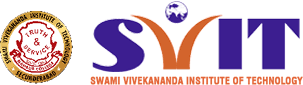 Recovering deleted evidence(process as follows step wise)
  
1. Analysis: Determine the type of evidence needed and identify the storage device where it was potentially stored.
  
2. Preservation: Immediately disconnect the storage device to prevent further data overwriting that could permanently erase the evidence.
  
3. Tools and Software: Select appropriate data recovery software or forensic tools based on the storage device and type of evidence being sought.
  
4. Imaging: Create a forensic image or clone of the storage device to work with a replica rather than the original, preserving the integrity of the evidence.
Department of  CSE-CS                CCIDF -3-2      G.SHRAVAN KUMAR –ASS. PROFESSOR
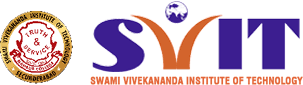 5. Scanning and Recovery: Use the chosen software or tools to scan the storage device for traces of deleted data and recover the identified files or information.
  
6 .File Carving: Employ file carving techniques to search for fragmented or partially overwritten files that may contain relevant evidence.
  
7 .Analysis and Validation: Review the recovered data for relevancy and validate its authenticity and integrity to ensure its admissibility as evidence.
8. Documentation: Document and record all steps taken during the recovery process, including details of the recovered evidence, the tools used, and any observations made.
Department of  CSE-CS                CCIDF -3-2      G.SHRAVAN KUMAR –ASS. PROFESSOR
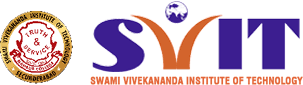 Email investigation
 
Email investigation refers to the process of examining email communications as part of a legal or investigative matter.
process of email investigation step by step as follows:
 
1. Scope: Determine the scope of the email investigation, including the specific objectives, relevant timeframes, and individuals or accounts involved.
 
2. Legal Considerations: Ensure compliance with applicable laws and regulations, including privacy and data protection regulations, when accessing and reviewing email content.
 
3. Preservation: Preserve the email evidence by creating backup copies or forensic images of the relevant email accounts or servers to maintain their integrity and prevent tampering.
Department of  CSE-CS                CCIDF -3-2      G.SHRAVAN KUMAR –ASS. PROFESSOR
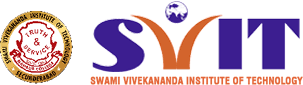 4. Collection: Collect the necessary email data, including metadata (information about the email, such as sender, recipient, date, and time) and the email content itself, from the identified accounts or servers.
 
5. Analysis: Use specialized tools or software to analyze the collected email data, including keyword searches, email threading, and social network analysis, to identify relevant emails and connections between individuals.
 
6. Forensic Examination: Conduct a detailed forensic examination of the email evidence, which may involve recovering deleted emails, identifying email forgery
or tampering, and examining email headers and attachments for additional information.
Department of  CSE-CS                CCIDF -3-2      G.SHRAVAN KUMAR –ASS. PROFESSOR
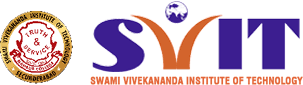 7. Cross-referencing: Cross-reference the email evidence with other sources of information, such as phone records, documents, or witness statements, to build a comprehensive understanding of the case or investigation.
 
8. Reporting: Compile a detailed report that outlines the findings of the email investigation, including relevant emails, timestamps, and any important information or insights discovered.
 
9. Presentation: Present the findings as evidence, if required, in a clear and organized manner, ensuring that the evidence is admissible and can withstand legal scrutiny.
 
10. Documentation: Maintain accurate documentation of the entire email investigation process, including the steps taken, tools used, and any relevant notes or observations made.
Department of  CSE-CS                CCIDF -3-2      G.SHRAVAN KUMAR –ASS. PROFESSOR
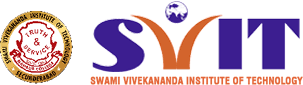 Email tracking
 
Following techniques are used for email tracking.
  
1. Tracking Pixel: An invisible image or pixel is embedded in the email. When the email is opened, the image is loaded from a remote server.
  
2. Unique Identifier: Each tracking pixel contains a unique identifier assigned to the recipient, allowing tracking of individual interactions.
  
3. Server-Side Tracking: Some email providers offer server-side tracking, where the email is first opened on the email provider's server before being delivered to the recipient. This enables tracking even if images are disabled.
 
4. Timestamp: The tracking pixel sends a signal back to the server, recording the exact time and date when the email was opened.
Department of  CSE-CS                CCIDF -3-2      G.SHRAVAN KUMAR –ASS. PROFESSOR
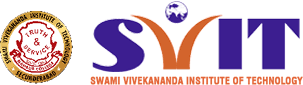 5. IP Address: The tracking pixel can capture the IP address of the device used to open the email, providing general location information.
  
6. User-Agent Information: The tracking pixel can gather information about the recipient's email client or web browser used to open the email.
  
7. Link Tracking: Additional tracking can be achieved by including unique identifiers in hyperlinks within the email. When clicked, these links notify the sender about the interaction.
  
8. Read Receipts: Some email clients support read receipts, which send a notification back to the sender when the email is opened. However, recipients can choose to disable or ignore these requests.
Department of  CSE-CS                CCIDF -3-2      G.SHRAVAN KUMAR –ASS. PROFESSOR
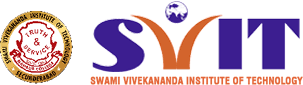 9. Email Marketing Platforms: Email tracking is commonly used in marketing campaigns, where specialized platforms provide more advanced tracking capabilities, including open rates, click-through rates, and detailed analytics.
  
10. Privacy Considerations: Email tracking raises privacy concerns, as it enables senders to gather information without the explicit consent of the recipient. To protect privacy, recipients can disable image loading, use privacy-oriented email clients, or employ browser extensions that block tracking attempts.

Ip tracking
 
IP tracking refers to the process of identifying and tracing the IP addresses associated with online activities.
	Following techniques are used .
Department of  CSE-CS                CCIDF -3-2      G.SHRAVAN KUMAR –ASS. PROFESSOR
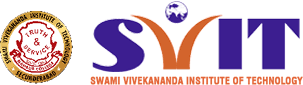 1. IP Address: Every device connected to the internet is assigned a unique IP address, which acts as its online identifier.
  
2. Geolocation: IP tracking can determine the approximate geographic location of an IP address based on its assigned range and mapping it to known geographical regions.
  
3. Internet Service Providers (ISPs): IP tracking can reveal the ISP associated with an IP address, providing information about the organization that provides internet connectivity to the user.
  
4. Website Analytics: Website owners may use IP tracking to analyze visitor data, such as the number of unique visitors, their geographic distribution, and their activity patterns on the website.
Department of  CSE-CS                CCIDF -3-2      G.SHRAVAN KUMAR –ASS. PROFESSOR
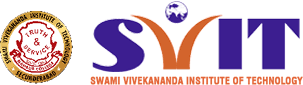 5. Law Enforcement and Investigations: IP tracking can assist law enforcement agencies in identifying and locating individuals involved in illegal activities online by tracing their IP addresses.
 
6. Privacy and Anonymity: IP tracking raises concerns about privacy and anonymity. Various techniques, such as using virtual private networks (VPNs) or Tor networks, can help mask or change IP addresses to maintain anonymity online.

Encryption and decryption methods.
 
Encryption is a process of converting plaintext or readable data into an unreadable form called ciphertext. It ensures that the information remains confidential and secure during transmission or storage. There are various encryption methods used to protect data:
Department of  CSE-CS                CCIDF -3-2      G.SHRAVAN KUMAR –ASS. PROFESSOR
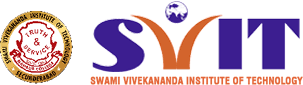 1.Symmetric Encryption: This method uses a single shared secret key to both encrypt and decrypt the data. The same key is used by both the sender and the
recipient. Examples include Advanced Encryption Standard (AES) and Data Encryption Standard (DES).
  
2. Asymmetric Encryption: Also known as public-key encryption, this method uses a pair of keys: a public key for encryption and a private key for decryption. The public key is widely distributed, while the private key is kept secret. RSA and Elliptic Curve Cryptography (ECC) are common asymmetric encryption algorithms.

Decryption is the reverse process of encryption, where the ciphertext is converted back into plaintext using the appropriate key. Only the authorized recipient possessing the correct decryption key can decipher the encrypted data.
Department of  CSE-CS                CCIDF -3-2      G.SHRAVAN KUMAR –ASS. PROFESSOR
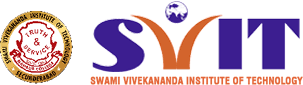 Encryption and decryption methods play a vital role in securing sensitive information, safeguarding communications, and protecting data integrity in various fields, including finance, e-commerce, and cyber security

Password cracking refers to the process of attempting to gain unauthorized access to a system or account by discovering or guessing the password.
Following techniques are used.
 
1. Brute Force Attack: This method involves systematically trying all possible combinations of characters until the correct password is found. It is a time- consuming process that relies on the computing power and speed of the attacker's system.
Department of  CSE-CS                CCIDF -3-2      G.SHRAVAN KUMAR –ASS. PROFESSOR
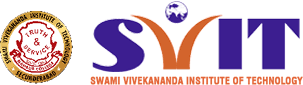 2. Dictionary Attack: In this approach, a list of commonly used passwords or words from a dictionary is systematically tried to guess the password. Attackers often use automated tools that rapidly test numerous passwords in a short period.
  
3. Rainbow Tables: Rainbow tables are precomputed tables of hashed passwords that can be used to quickly reverse engineer the hashed passwords stored in a system. This method helps attackers bypass the need to compute hash functions for each password attempt.
4. Password Guessing: Attackers may use personal information, such as a user's name, birthdate, or commonly used passwords, to guess the password. Social engineering techniques, like phishing, can also be employed to trick users into revealing their passwords.
Department of  CSE-CS                CCIDF -3-2      G.SHRAVAN KUMAR –ASS. PROFESSOR
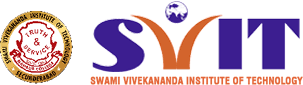 UNIT-IV
  
INTRODUCTION
Computer Forensics is a scientific method of investigation and analysis in order to gather evidence from digital devices or computer networks and components which is suitable for presentation in a court of law or legal body. It involves performing a structured investigation while maintaining a documented chain of evidence to find out exactly what happened on a computer and who was responsible for it.
TYPES OF FORENSICS:
	Disk Forensics: It deals with extracting raw data from the primary or secondary storage of the device by searching active, modified, or deleted files.
	Network Forensics: It is a sub-branch of Computer Forensics that involves monitoring and analyzing the computer network traffic.
	Database Forensics: It deals with the study and examination of databases and their related metadata.
	Malware Forensics: It deals with the identification of suspicious code and studying viruses, worms, etc.
	Email Forensics: It deals with emails and their recovery and analysis, including deleted emails, calendars, and contacts.
	Memory Forensics: Deals with collecting data from system memory (system registers, cache, RAM) in raw form and then analyzing it for further investigation.
	Mobile Phone Forensics: It mainly deals with the examination and analysis of phones and smartphones and helps to retrieve contacts, call logs, incoming, and outgoing SMS, etc., and other data present in it.
 
PROCEDURE TO DO FORENSICS:
The procedure starts with identifying the devices used and collecting the preliminary evidence on the crime scene. Then the court warrant is obtained for the seizure of the evidence which leads to the seizure of the evidence. The evidence are then transported to the forensics lab for further investigations and the procedure of transportation of the evidence from the crime scene to labs are called chain of custody. The evidence are then copied for analysis and the original evidence is kept safe because analysis are always done on the copied evidence and not the original evidence.
The analysis is then done on the copied evidence for suspicious activities and accordingly, the findings are documented in a nontechnical tone. The documented findings are then presented in a court of law for further investigations.
Department of  CSE-CS                CCIDF -3-2      G.SHRAVAN KUMAR –ASS. PROFESSOR
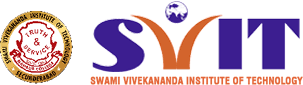 Some Tools used for Investigation:
Tools for Laptop or PC –
COFFEE – A suite of tools for Windows developed by Microsoft.
The Coroner’s Toolkit – A suite of programs for Unix analysis.
The Sleuth Kit – A library of tools for both Unix and Windows.
Tools for Memory :
Volatility
WindowsSCOPE
Tools for Mobile Device :
MicroSystemation XRY/XACT
APPLICATIONS
Intellectual Property theft
Industrial espionage
Employment disputes
Fraud investigations
Misuse of the Internet and email in the workplace
Forgeries related matters
Bankruptcy investigations
Issues concerned the regulatory compliance
Advantages of Computer Forensics :
	To produce evidence in the court, which can lead to the punishment of the culprit.
	It helps the companies gather important information on their computer systems or networks potentially being compromised.
Efficiently tracks down cyber criminals from anywhere in the world.
Helps to protect the organization’s money and valuable time.
	Allows to extract, process, and interpret the factual evidence, so it proves the cybercriminal action’s in the court.
HARDWARE AND SOFTWARE FORENSICS:
brief notes on hardware and software forensics:
 Hardware Forensics:
Hardware forensics focuses on the examination and analysis of physical devices and components to gather digital evidence.
It involves the identification, preservation, and analysis of hardware artifacts, such as computers, servers, mobile devices, storage media, and peripheral devices.
Hardware forensics aims to recover and extract data from damaged or malfunctioning hardware, including deleted or hidden information.
Techniques used in hardware forensics include imaging, chip-off analysis, JTAG (Joint Test Action Group) forensics, and firmware analysis.
Department of  CSE-CS                CCIDF -3-2      G.SHRAVAN KUMAR –ASS. PROFESSOR
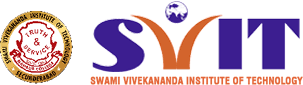 It is particularly relevant in cases where the evidence is stored on hardware that cannot be accessed through traditional software-based methods.
 
Software Forensics:
Software forensics focuses on the examination and analysis of software and digital artifacts to gather evidence.
It involves the investigation of operating systems, applications, files, and software configurations to identify and analyze potential security breaches or cybercrimes.
Software forensics encompasses various areas, including file system analysis, registry analysis, network forensics, malware analysis, and application-specific forensics.
It utilizes tools and techniques to extract, preserve, and analyze digital evidence, such as forensic imaging software, forensic analysis tools, code analysis frameworks, and debugging tools.
Software forensics plays a crucial role in uncovering digital footprints, identifying malware or malicious activities, and reconstructing events related to cyber incidents.
 
Both hardware and software forensics are integral parts of the broader field of digital forensics, which involves the systematic investigation and analysis of digital evidence to support legal proceedings, incident response, and cybersecurity efforts. These two branches often intersect, as hardware and software components are closely connected in computing environments.
Effective collaboration between hardware and software forensic experts is crucial to comprehensively investigate and understand digital incidents or crimes.
Certainly! Here are a few commonly used tools in hardware forensics and software forensics:
 
Tools in Hardware Forensics:
 
Cellebrite Physical Analyzer: A comprehensive tool for extracting and analyzing data from mobile devices, including deleted data, call logs, messages, and application data.

 Atola Insight Forensic: A powerful hardware imaging and analysis tool that supports a wide range of storage devices, including hard drives, solid-state drives (SSDs), and memory cards. It offers features like disk imaging, file system analysis, and password recovery.
Department of  CSE-CS                CCIDF -3-2      G.SHRAVAN KUMAR –ASS. PROFESSOR
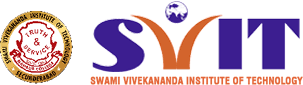 3.JTAGulator: A tool used in JTAG forensics to identify and map out the JTAG pinouts on printed circuit boards (PCBs). It helps in gaining physical access and extracting data from devices through JTAG interfaces.
 
4.Chip-Off Tools: Various tools are used in chip-off forensics, such as heat guns, desoldering stations, and specialized tools for removing, reading, and analyzing memory chips or integrated circuits.
 
5.Logicube Forensic Dossier: A hardware write-blocking and imaging device that allows forensic investigators to acquire data from multiple sources simultaneously while ensuring the integrity of the evidence.
 
Tools in Software Forensics:
 
EnCase Forensic: A widely used digital forensic investigation tool that offers a comprehensive suite of features for acquiring, analyzing, and reporting on digital evidence. It supports multiple operating systems and file systems. 
Autopsy: An open-source digital forensics platform that provides a graphical interface for analyzing and extracting data from disk images, memory dumps, and mobile devices. It offers powerful search and analysis capabilities. 
Volatility: A framework for memory forensics that allows investigators to extract valuable information from RAM dumps. It helps in analyzing running processes, network connections, and identifying malware artifacts. 
Wireshark: A popular network protocol analyzer that captures and analyzes network traffic. It helps in identifying suspicious activities, analyzing packet-level details, and reconstructing network sessions.
OllyDbg: A debugger and disassembler used in malware analysis and reverse engineering. It helps in analyzing executable files, understanding their behavior, and identifying potential vulnerabilities or malicious code.
 
These are just a few examples of the tools available in hardware and software forensics. The choice of tools may vary depending on the specific requirements, target devices, and the nature of the investigation. It's important to stay updated with the latest tools and techniques in the ever-evolving field of digital forensics.
 
Windows forensics:
Department of  CSE-CS                CCIDF -3-2      G.SHRAVAN KUMAR –ASS. PROFESSOR
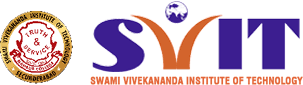 File system analysis: Understand the structure and organization of Windows file systems, such as FAT, NTFS, and exFAT. Learn about key artifacts like the Master File Table (MFT) and NTFS journal. 
Registry analysis: The Windows Registry contains vital configuration information. Gain knowledge about its structure, keys, and values. Focus on analyzing areas like user profiles, software installations, and system startup. 
Event logs: Windows logs a variety of events, including system events, security events, and application events. Become familiar with the Event Viewer tool and learn how to interpret relevant events for investigations. 
Volatile data analysis: Volatile data resides in the computer's memory (RAM) and includes processes, network connections, open files, and registry keys. Master techniques to capture and analyze this transient data. 
Timeline analysis: Creating a timeline of events helps establish a chronological order of activities on the system. Learn how to correlate file system metadata, registry changes, and event log entries to build an accurate timeline. 
Windows artifacts: Windows leaves behind numerous artifacts that can assist in investigations, such as prefetch files, link files (LNK), jump lists, and shell bags. Understand how these artifacts can provide valuable insights. 
Internet history analysis: Web browsers store browsing history, cookies, and cached files. Focus on analyzing browser artifacts to uncover browsing habits, website visits, and user activities. 
User account analysis: User accounts play a crucial role in investigations. Learn how to examine user profiles, user-specific artifacts, and account-related information like passwords, login times, and user privileges.
Department of  CSE-CS                CCIDF -3-2      G.SHRAVAN KUMAR –ASS. PROFESSOR
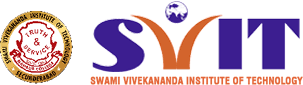 9. Malware analysis: Develop an understanding of basic malware analysis techniques to identify and analyze malicious software. Learn about static and dynamic analysis, behavior analysis, and the use of sandbox environments.
10.Network forensics: Gain knowledge of network protocols, traffic analysis, and packet capture techniques. Understand how to investigate network-related incidents, identify communication patterns, and analyze network artifacts.
11. Data carving: Data carving involves recovering fragmented or deleted files from disk images or unallocated space. Learn popular data carving tools and techniques to extract valuable information from disk artifacts.
12. Windows artifacts in cloud environments: As more organizations adopt cloud services, it's important to understand the unique artifacts and logs present in cloud-based Windows systems. Familiarize yourself with Azure and AWS artifacts.
13. Windows system internals: Developing a strong understanding of Windows internals will help you comprehend how different components interact and leave traces on the system. Study concepts like processes, threads, services, and drivers.
14. Incident response procedures: Learn about the steps involved in a proper incident response process. Understand the importance of documentation, evidence preservation, and the chain of custody.
 15.  Memory forensics: Advanced memory analysis techniques can reveal valuable information about running processes, injected code, and active network connections. Familiarize yourself with memory forensics tools and methodologies.
Department of  CSE-CS                CCIDF -3-2      G.SHRAVAN KUMAR –ASS. PROFESSOR
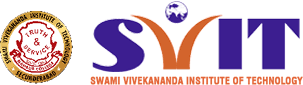 16. Data recovery techniques: Explore methods for recovering deleted or damaged files, including file system recovery, file carving, and using specialized data recovery tools.
 
17. Anti-forensics techniques: Understand the techniques used by attackers to evade detection and hinder forensic analysis. Learn about countermeasures and how to detect and overcome anti-forensic tactics.
 
18. Legal considerations: Gain knowledge of legal frameworks, regulations, and best practices for conducting digital forensic investigations. Understand the importance of maintaining chain of custody and proper documentation.
  
19. Forensic tools: Familiarize yourself with widely used Windows forensic tools such as Autopsy, FTK Imager, EnCase, Volatility, and Wireshark. Learn their features and capabilities to assist in

Network forensics

is a branch of digital forensics that focuses on the investigation and analysis of network traffic and devices to uncover evidence of cybercrimes, security breaches, and other malicious activities. To help you get started, here are some key concepts and techniques that make up approximately 20% of the core knowledge in network forensics, which are commonly used in about 80% of cases:
 
 
1. Packet Capture: Packet capture involves capturing network traffic data at various points within a network infrastructure. Tools like Wireshark are commonly used to capture and analyze packets.
 
 
2. Traffic Analysis: Traffic analysis involves examining network traffic patterns, protocols, and communication flows to identify suspicious or abnormal activities. It helps in understanding the behavior of network entities and identifying potential security incidents.
Department of  CSE-CS                CCIDF -3-2      G.SHRAVAN KUMAR –ASS. PROFESSOR
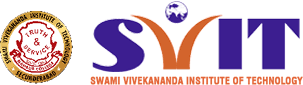 3. Log Analysis: Log files generated by network devices and applications can provide valuable information about network events and activities. Analyzing these logs can help detect unauthorized access attempts, system vulnerabilities, or malicious activities.
  
4. Intrusion Detection System (IDS): IDS is a network security technology that monitors network traffic for malicious activities or policy violations. IDS generates alerts or takes preventive actions when it detects suspicious behavior.
  
5. Intrusion Prevention System (IPS): IPS is an advanced security technology that actively prevents unauthorized access and defends against network attacks by blocking or filtering network traffic based on predefined rulesets.
 
6. Network Forensic Investigation Process: Understanding the network forensic investigation process involves steps like evidence acquisition, preservation, examination, analysis, and reporting. These steps guide investigators in gathering and analyzing network-related evidence.
  
7. Network Protocols: Knowledge of common network protocols such as TCP/IP, HTTP, FTP, DNS, and SMTP is essential for network forensics. Understanding how these protocols work helps in identifying suspicious activities and potential attack vectors.
  
8. Malware Analysis: Network forensics often involves analyzing network traffic to identify and analyze malicious software or malware. This analysis helps in understanding the behavior of malware and identifying indicators of compromise.
  
9. Network Mapping: Network mapping involves discovering and documenting the network infrastructure, including devices, IP addresses, and connectivity. It helps in understanding the network topology and identifying potential attack vectors.
Department of  CSE-CS                CCIDF -3-2      G.SHRAVAN KUMAR –ASS. PROFESSOR
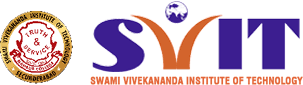 10. Time Synchronization: Ensuring accurate time synchronization across network devices and logs is crucial for correlating events and reconstructing timelines during forensic investigations.

LINUX FORENSICS:
Linux forensics refers to the process of conducting digital forensic investigations on systems running the Linux operating system. Linux is an open-source operating system widely used in various devices, including servers, desktop computers, smartphones, and embedded systems. Linux forensics involves the application of specialized techniques and tools to collect, preserve, analyze, and present digital evidence from Linux-based systems.
  
Linux forensics:
  
1. Acquisition: The first step in Linux forensics is acquiring a forensic image of the Linux system. This involves creating a bit-for-bit copy of the storage media (such as hard drives or SSDs) or capturing a live system image. Various tools like dd, dcfldd, or specialized Linux forensics frameworks can be used for this purpose.
  
2. Preservation: Once the forensic image is obtained, it is crucial to ensure the preservation of the evidence. The image should be write-protected to prevent any modifications. Hash values (such as MD5 or SHA-256) can be calculated for the forensic image to verify its integrity during later stages of the investigation.
  
3. Analysis: Linux forensics involves analyzing the acquired data to extract relevant information and identify potential evidence. This may include examining system logs, user activity logs, file system metadata, registry-like data (e.g., configuration files), and user-generated content. Tools like The Sleuth Kit, Autopsy, and Scalpel are commonly used for file system analysis, carving deleted files, and searching for specific artifacts.
  
4. Timeline Analysis: Establishing a timeline of events is crucial in digital forensics. In Linux forensics, investigators analyze various system logs, access times, and other timestamped artifacts to reconstruct the sequence of activities.
Department of  CSE-CS                CCIDF -3-2      G.SHRAVAN KUMAR –ASS. PROFESSOR
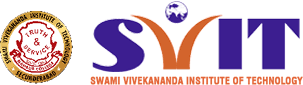 This helps in understanding the order of events and the actions performed on the system.
  
5. Memory Analysis: Linux forensics may involve analyzing the volatile memory (RAM) of the Linux system to identify running processes, open network connections, loaded kernel modules, and other volatile artifacts. Tools like Volatility and LiME (Linux Memory Extractor) are commonly used for memory analysis.
  
6. Network Analysis: Investigating network-related activities can be crucial in Linux forensics. Examining network logs, firewall rules, packet captures, and analyzing network connections can provide insights into network-based attacks, data exfiltration, or unauthorized access.
  
7. Presentation and Reporting: The findings of the Linux forensic investigation need to be presented in a clear and concise manner. A detailed report is prepared, including information about the methodology followed, evidence collected, analysis performed, and conclusions drawn. The report should be prepared in a way that it is easily understood by non-technical audiences as well, such as lawyers or other stakeholders involved in the case.
  
It's important to note that Linux forensics requires a solid understanding of Linux operating system internals, file systems (such as ext4, XFS, or Btrfs), command-line tools, and the use of specialized forensic tools specific to Linux environments. Additionally, keeping up with the latest developments in the Linux ecosystem and emerging security threats is crucial for effective Linux forensics investigations.

Face Recognition
 
	Overview of face recognition: It covers the basic concepts of face recognition, including how it works, the different types of face recognition systems, and the challenges involved in face recognition.
	Acquisition and preprocessing of face images: It covers the process of acquiring and preprocessing face images, including how to ensure that the images are of high quality and that they are properly aligned.
Department of  CSE-CS                CCIDF -3-2      G.SHRAVAN KUMAR –ASS. PROFESSOR
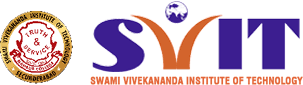 Feature extraction and matching: It covers the process of extracting features from face images and matching those features to a database of known faces.
	Evaluation of face recognition systems: It covers the methods used to evaluate the performance of face recognition systems, including accuracy, speed, and robustness.
	Applications of face recognition: It covers the different ways that face recognition is used in practice, including law enforcement, security, and access control.
Iris Recognition
 
	Overview of iris recognition: It covers the basic concepts of iris recognition, including how it works, the different types of iris recognition systems, and the challenges involved in iris recognition.
	Acquisition and preprocessing of iris images: It covers the process of acquiring and preprocessing iris images, including how to ensure that the images are of high quality and that they are properly aligned.
	Feature extraction and matching: It covers the process of extracting features from iris images and matching those features to a database of known irises.
	Evaluation of iris recognition systems: It covers the methods used to evaluate the performance of iris recognition systems, including accuracy, speed, and robustness.
	Applications of iris recognition: It covers the different ways that iris recognition is used in practice, including law enforcement, security, and border control.
Fingerprint Recognition
 
	Overview of fingerprint recognition: It covers the basic concepts of fingerprint recognition, including how it works, the different types of fingerprint recognition systems, and the challenges involved in fingerprint recognition.
	Acquisition and preprocessing of fingerprint images: It covers the process of acquiring and preprocessing fingerprint images, including how to ensure that the images are of high quality and that they are properly aligned.
	Feature extraction and matching: It covers the process of extracting features from fingerprint images and matching those features to a database of known fingerprints.
Department of  CSE-CS                CCIDF -3-2      G.SHRAVAN KUMAR –ASS. PROFESSOR
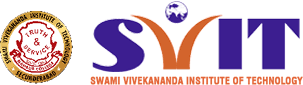 Evaluation of fingerprint recognition systems: It covers the methods used to evaluate the performance of fingerprint recognition systems, including accuracy, speed, and robustness.
	Applications of fingerprint recognition: It covers the different ways that fingerprint recognition is used in practice, including law enforcement, security, and access control.
Face recognition is a technology that uses computer algorithms to identify or verify a person from a digital image or video frame of their face. It is a powerful tool that can be used in a variety of digital forensic applications, including:
 	Identifying suspects: Facial recognition can be used to identify suspects in surveillance footage or other digital evidence. For example, law enforcement agencies can use facial recognition to identify suspects in crimes such as robbery, assault, and murder.
	Locating missing persons: Facial recognition can also be used to locate missing persons. For example, families and friends of missing persons can upload photos of the missing person to a facial recognition database. If the missing person is later caught on camera, facial recognition software can be used to identify them and notify the authorities.
	Proving identity: Facial recognition can also be used to prove a person's identity. For example, banks and other financial institutions can use facial recognition to verify the identity of customers who are trying to access their accounts online. This can help to prevent fraud and identity theft.
 
Face recognition is a valuable tool that can be used to solve a variety of crimes and help to keep people safe. However, it is important to note that facial recognition is not perfect. It can be fooled by things like disguises, poor lighting, and low-quality images. As a result, it is important to use facial recognition in conjunction with other forensic techniques to ensure that the results are accurate.
 
Here are some of the benefits of using facial recognition in digital forensics:
 	Accuracy: Facial recognition is a highly accurate technology. In fact, it is often more accurate than human identification.
	Speed: Facial recognition can be used to quickly identify a large number of people. This can be helpful in cases where time is of the essence, such as when investigating a crime.
Department of  CSE-CS                CCIDF -3-2      G.SHRAVAN KUMAR –ASS. PROFESSOR
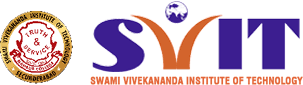 Scalability: Facial recognition can be used to scale to large datasets. This makes it ideal for use in large-scale surveillance operations.
	The process of acquisition and preprocessing of face images in face recognition can be divided into the following steps:
 
	Image acquisition: The first step is to acquire the face image. This can be done using a variety of devices, such as a camera, a scanner, or a video capture card.

	Image preprocessing: Once the image has been acquired, it needs to be preprocessed. This involves a number of steps, such as:
 
Noise removal: Removing any noise from the image, such as Gaussian noise or salt and pepper noise.
Contrast enhancement: Increasing the contrast of the image to make the features more visible.
Normalization: Scaling the image to a standard size and format.
3.	Feature extraction: Once the image has been preprocessed, the next step is to extract features from the image. Features are the characteristics of an object that can be used to identify it. In the case of face recognition, the features that are typically extracted include:
 
	Shape features: These features describe the shape of the face, such as the distance between the eyes, the nose, and the mouth.
	Texture features: These features describe the texture of the face, such as the distribution of wrinkles, freckles, and other blemishes.
4.	Feature matching: Once the features have been extracted, the next step is to match them to a database of known faces. This is done by comparing the features of the new face to the features of the faces in the database. If there is a match, then the new face can be identified.
 
The process of acquisition and preprocessing of face images is an important part of face recognition. By following these steps, it is possible to improve the accuracy of face recognition systems.
 
Here are some of the challenges of the acquisition and preprocessing of face images:
Department of  CSE-CS                CCIDF -3-2      G.SHRAVAN KUMAR –ASS. PROFESSOR
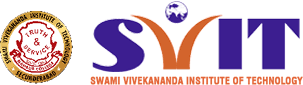 Variation in lighting: The lighting conditions can have a significant impact on the quality of the face image. For example, if the lighting is too dark or too bright, it can be difficult to extract features from the image.
	Pose variation: The pose of the face can also affect the accuracy of face recognition. For example, if the face is turned to the side, it can be difficult to extract features from the image.
	Occlusion: Occlusion, such as hair or sunglasses, can also make it difficult to extract features from the face image.
 
Despite these challenges, the process of acquisition and preprocessing of face images is an important step in face recognition. By following these steps, it is possible to improve the accuracy of face recognition systems.
  
Here are some of the challenges of using facial recognition in digital forensics:
 
	Privacy: Facial recognition raises privacy concerns. Some people are concerned about the government or other organizations using facial recognition to track their movements or monitor their activities.
	Cost: Facial recognition software can be expensive. This can make it difficult for smaller organizations to afford this technology.
	Accuracy: Facial recognition is not always accurate. In some cases, it can be fooled by things like disguises, poor lighting, and low-quality images.
 
Overall, facial recognition is a powerful tool that can be used to solve a variety of crimes and help to keep people safe. However, it is important to be aware of the challenges associated with this technology and to use it responsibly.
 
Digital forensic analysis and advanced tools used:
 
	Digital forensics is the process of identifying, preserving, analyzing, and presenting digital evidence.
	Digital evidence can be found on a variety of devices, including computers, mobile phones, and storage media.
	Digital forensic analysts use a variety of tools to collect and analyze digital evidence, including:
Department of  CSE-CS                CCIDF -3-2      G.SHRAVAN KUMAR –ASS. PROFESSOR
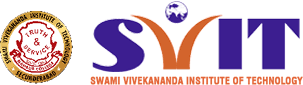 Disk imaging tools create an exact copy of a hard drive or other storage device.
Data carving tools extract data that has been deleted or hidden.
Hashing tools create a unique fingerprint of a file or data set.
Analysis tools allow analysts to search, sort, and visualize data.
Advanced tools are becoming increasingly available to digital forensic analysts, including:
Machine learning tools can be used to identify patterns and anomalies in data.
Artificial intelligence tools can be used to automate tasks and generate reports.
Digital forensics is a complex and evolving field, and new tools and techniques are constantly being developed.
 
Different types of digital forensic tools used:
 
	Disk imaging tools are used to create an exact copy of a hard drive or other storage device. This is important because it allows analysts to work with a copy of the data, rather than the original, which can be damaged or destroyed during the analysis process.
	Data carving tools are used to extract data that has been deleted or hidden. This can be useful in cases where the suspect has tried to erase evidence of a crime.
	Hashing tools create a unique fingerprint of a file or data set. This can be used to compare files to see if they are identical, or to verify the integrity of a file after it has been copied.
	Analysis tools allow analysts to search, sort, and visualize data. This can be helpful in identifying patterns and anomalies in data, which can be used to identify evidence of a crime.
 
Advanced tools such as machine learning and artificial intelligence are becoming increasingly available to digital forensic analysts. These tools can be used to automate tasks, generate reports, and identify patterns and anomalies in data. This can help analysts to more efficiently and effectively analyze large amounts of data.
Department of  CSE-CS                CCIDF -3-2      G.SHRAVAN KUMAR –ASS. PROFESSOR
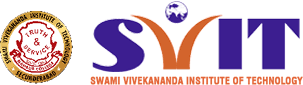 Digital forensics is a complex and evolving field. New tools and techniques are constantly being developed, and the field is constantly changing. As a result, it is important for digital forensic analysts to stay up-to-date on the latest trends and developments.
 
Disk imaging tools(examples tools name)
 FTK Imager is a popular commercial disk imaging tool. It is easy to use and can be used to create images of both physical and logical disks.
EnCase is another popular commercial disk imaging tool. It is more expensive than FTK Imager, but it offers more features, such as the ability to create bit-by-bit images of disks.
The Sleuth Kit is an open-source disk imaging tool. It is free to use and can be used to create images of both physical and logical disks.
 
Data carving tools(examples tools name):
 TestDisk is a popular open-source data carving tool. It can be used to recover deleted files from a variety of storage devices, including hard drives, USB drives, and SD cards.
PhotoRec is another popular open-source data carving tool. It is a companion tool to TestDisk and can be used to recover lost or deleted files, including images, audio files, and videos.
Scalpel is a commercial data carving tool. It is more expensive than TestDisk and PhotoRec, but it offers more features, such as the ability to recover files that have been encrypted or compressed.
  
Hashing tools(examples tools name):
 MD5SUM is a command-line hashing tool that is included with most Linux distributions. It can be used to create hashes of files or data sets.
SHA-1 is another command-line hashing tool that is included with most Linux distributions. It is more secure than MD5SUM and is often used to verify the integrity of files.
SHA-256 is a more secure hashing algorithm than SHA-1. It is often used by digital forensic analysts to create hashes of files or data sets.
Department of  CSE-CS                CCIDF -3-2      G.SHRAVAN KUMAR –ASS. PROFESSOR
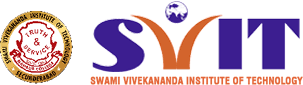 Analysis tools(examples tools name):
Autopsy is a popular open-source digital forensic analysis platform. It is easy to use and can be used to analyze a variety of digital evidence, including disk images, memory dumps, and network traffic.
SIFT Workstation is a commercial digital forensic analysis platform. It is more expensive than Autopsy, but it offers more features, such as the ability to automate tasks and generate reports.
X-Ways Forensics is another commercial digital forensic analysis platform. It is more expensive than SIFT Workstation, but it offers even more features, such as the ability to analyze mobile devices and cloud storage.
ADVANCED DIGITAL FORENSIC TOOLS that use machine learning and artificial intelligence(examples tools name):
BlackLight is a cloud-based digital forensic tool that uses machine learning to identify and classify digital evidence. It can be used to search for evidence of a variety of crimes, including child sexual abuse, financial fraud, and terrorism.
Cellebrite Physical Analyzer is a commercial digital forensic tool that uses artificial intelligence to extract data from mobile devices. It can be used to recover deleted files, find hidden files, and analyze data that has been encrypted.
Symantec DeepSight is a commercial digital forensic tool that uses machine learning to identify malware and other malicious software. It can be used to scan files and folders for known threats, as well as to identify new threats that have not yet been seen before.
LogRhythm Threat Detector is a commercial security information and event management (SIEM) platform that uses machine learning to identify and respond to security threats. It can be used to monitor network traffic, identify suspicious activity, and investigate security incidents.
Darktrace Enterprise Immune System is a commercial artificial intelligence (AI) platform that uses machine learning to detect and respond to cyber threats. It can be used to monitor networks and endpoints for malicious activity, and to identify and investigate security incidents.
 Here are some of the benefits of using machine learning and artificial intelligence in digital forensics:
Automated tasks: Machine learning and artificial intelligence can be used to automate tasks such as data collection, analysis, and reporting. This can free up time for analysts to focus on more complex tasks, such as investigating cyber threats.
Department of  CSE-CS                CCIDF -3-2      G.SHRAVAN KUMAR –ASS. PROFESSOR
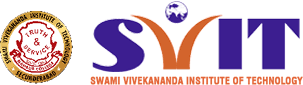 Improved accuracy: Machine learning and artificial intelligence can be used to improve the accuracy of digital forensic analysis. For example, machine learning can be used to identify malware that has not yet been seen before.
	Reduced costs: Machine learning and artificial intelligence can help to reduce the costs of digital forensics. For example, automated tasks can reduce the need for manual labor.
 
However, there are also some challenges associated with using machine learning and artificial intelligence in digital forensics:
 
	Data requirements: Machine learning and artificial intelligence require large amounts of data to train and test models. This can be a challenge for organizations that do not have access to large datasets.
	Interpretation: The results of machine learning and artificial intelligence models can be difficult to interpret. This can make it challenging for analysts to understand the significance of the results.
	Bias: Machine learning and artificial intelligence models can be biased. This can lead to inaccurate results, especially if the models are trained on data that is not representative of the population.
 
DIGITAL FORENSIC TECHNOLOGY AND PRACTISES:
Digital forensics is the process of identifying, preserving, analyzing, and presenting digital evidence. It is a valuable tool for law enforcement, businesses, and individuals to investigate crimes, protect their data, and resolve disputes.
 
There are many different digital forensics practices, but some of the most common include:
 
	Collection: The first step in any digital forensics investigation is to collect the evidence. This can be done by seizing physical devices, such as computers, smartphones, and hard drives, or by collecting data from cloud storage or other online sources.
	Preservation: Once the evidence has been collected, it is important to preserve it in its original state. This means preventing any changes to the data, such as by formatting a drive or deleting files.
Department of  CSE-CS                CCIDF -3-2      G.SHRAVAN KUMAR –ASS. PROFESSOR
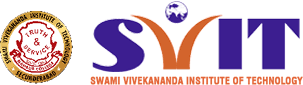 Analysis: The next step is to analyze the evidence. This may involve using specialized software to search for specific data, reconstruct file systems, or recover deleted files.
	Reporting: The final step is to report the findings of the investigation. This may be done in a written report, a presentation, or testimony in court.
 Digital forensics is a complex and challenging field, but it is also a valuable tool for those who need to investigate crimes, protect their data, or resolve disputes. By following best practices, digital forensics professionals can ensure that the evidence they collect is reliable and admissible in court.
 
Here are some of the best practices for digital forensics:
 	Document everything: Document everything you do during the investigation, including the steps you take, the tools you use, and the results of your analysis. This will help to ensure that the investigation is transparent and that the findings are reliable.
	Be impartial: Digital forensics professionals should be impartial and objective in their investigations. They should not try to prove or disprove a particular theory or hypothesis.
	Follow industry standards: There are a number of industry standards that digital forensics professionals should follow. These standards help to ensure that investigations are conducted in a consistent and reliable manner.
	Stay up-to-date: The field of digital forensics is constantly evolving. Digital forensics professionals should stay up-to-date on the latest technologies and techniques.
 By following these best practices, digital forensics professionals can help to ensure that the evidence they collect is reliable and admissible in court.
 
Forensic ballistics and photography
 Forensic ballistics is the use of scientific techniques to examine and analyze firearms, ammunition, and gunshot residue. It is a sub-discipline of forensic science that is used to help solve crimes involving firearms.
 
Forensic ballistics can be used to:
 Identify the type of firearm that was used in a crime
Department of  CSE-CS                CCIDF -3-2      G.SHRAVAN KUMAR –ASS. PROFESSOR
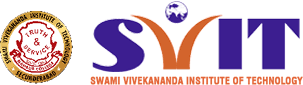 Determine the distance from which a shot was fired
Match bullets and cartridge cases to a specific firearm
Identify the shooter
Reconstruct the crime scene
 
Forensic ballistics relies on a variety of techniques, including:
 Visual inspection
Microscopy
Chemical analysis
Ballistics testing
 
Visual inspection can be used to identify the type of firearm that was used in a crime. For example, the shape of the rifling (spiral grooves inside the barrel of a gun) can be used to identify the make and model of a firearm.
 
Microscopy can be used to examine the microscopic markings on bullets and cartridge cases. These markings are unique to each firearm, and can be used to match bullets and cartridge cases to a specific firearm.
 
Chemical analysis can be used to identify the type of ammunition that was used in a crime. For example, the presence of gunpowder residue can be used to indicate that a firearm was discharged at the crime scene.
 
Ballistics testing can be used to determine the distance from which a shot was fired. This is done by firing a test bullet from the suspect's firearm and measuring the distance to a target where the bullet strikes.
 
Forensic ballistics is a valuable tool for law enforcement. It can be used to solve crimes, identify suspects, and bring criminals to justice.
 
Forensic photography is the use of photography to document evidence at a crime scene. It is a valuable tool for law enforcement and forensic scientists.
 
Forensic photographers use a variety of techniques to document evidence, including:
Department of  CSE-CS                CCIDF -3-2      G.SHRAVAN KUMAR –ASS. PROFESSOR
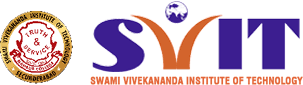 Wide-angle photography: This is used to capture the overall scene of a crime.
Close-up photography: This is used to capture details of evidence, such as fingerprints, footprints, and bullet casings.
Macro photography: This is used to capture extremely close-up details of evidence, such as the microscopic markings on a bullet.
 
Forensic photographs are used to:
 
Create a permanent record of the crime scene
Assist in the identification of evidence
Help to reconstruct the crime scene
Provide evidence in court
Forensic photography is a critical part of the forensic investigation process. It can provide valuable information that can help to solve crimes and bring criminals to justice
 
Forensic hardware and software:
  Forensic software is used to collect, analyze, and preserve digital evidence. It can be used to recover deleted files, find hidden files, and identify malware.
Some popular forensic software programs include: 
AccessData Forensic Toolkit (FTK)
EnCase
X-Ways Forensics
Sleuth Kit
Autopsy
 
Forensic hardware is used to acquire and store digital evidence. It can be used to create an image of a hard drive, or to extract data from a mobile device. Some popular forensic hardware devices include:
Department of  CSE-CS                CCIDF -3-2      G.SHRAVAN KUMAR –ASS. PROFESSOR
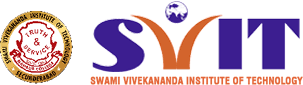 Tableau Forensic Bridge
CRU Data Acquisition Unit
Digital Intelligence FRED
Oxygen Forensics Suite
 
Forensic software and hardware can be used to gather evidence from a variety of sources, including:
 
Computers
Mobile devices
Network devices
Storage devices
Digital cameras
Audio/video recorders
 
The use of forensic software and hardware is essential for digital forensics investigations. By using these tools, forensic examiners can collect, analyze, and preserve digital evidence in a way that is admissible in court.
 
Here are some additional tips for using forensic software and hardware:
 
Always use the most up-to-date version of the software.
Follow the manufacturer's instructions carefully.
Document all of your actions.
Create a forensic image of the evidence before you start analyzing it.
Use a write-blocking device to prevent changes to the evidence.
Department of  CSE-CS                CCIDF -3-2      G.SHRAVAN KUMAR –ASS. PROFESSOR
Cybercrime and digital forensics as emerging fields
The need for laws and acts to govern cybercrime investigations The importance of ethics in handling digital evidence
·
·
·
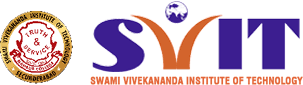 UNIT 5
Laws and Acts: Laws and Ethics
I. Introduction
II. Laws and Acts related to Cyber Crime Investigations
A. Computer Fraud and Abuse Act (CFAA)
Federal law in the United States that criminalizes unauthorized access to computer systems
Provisions for penalties, including fines and imprisonment
B. Cybersecurity Information Sharing Act (CISA)
Promotes the sharing of cybersecurity threat information between private and public entities
	Encourages the protection of information systems and facilitates the investigation of cybercrimes
C. Electronic Communications Privacy Act (ECPA)
Regulates the interception of electronic communications and unauthorized access to stored electronic communications
	Defines legal requirements for law enforcement in obtaining electronic evidence
D. General Data Protection Regulation (GDPR)
Department of  CSE-CS                CCIDF -3-2      G.SHRAVAN KUMAR –ASS. PROFESSOR
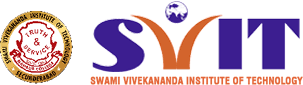 European Union regulation that protects the privacy and personal data of EU citizens
	Sets guidelines for data protection, data breach reporting, and consent for data processing
III. Laws and Acts related to Digital Forensics A. Federal Rules of Evidence (FRE)
Governs the admissibility of digital evidence in U.S. federal courts
	Establishes standards for authentication and reliability of electronic evidence
B. Digital Millennium Copyright Act (DMCA)
Protects copyrighted material in the digital realm
	Prohibits the circumvention of technological measures used to protect copyrighted works
C. Law Enforcement Tools and Techniques Act (LETTA)
Addresses issues related to the use of investigative tools and techniques in digital forensics
	Ensures proper authorization and oversight when conducting forensic examinations
IV. Ethics in Cyber Crime Investigations and Digital Forensics
Preservation of integrity, confidentiality, and professionalism in handling digital evidence
Compliance with legal and regulatory requirements
Respect for privacy rights and protection of personal information
Proper documentation and reporting of findings
	Continuous professional development and adherence to ethical standards
V. International Cooperation and Treaties
Department of  CSE-CS                CCIDF -3-2      G.SHRAVAN KUMAR –ASS. PROFESSOR
Rapidly evolving nature of technology and the need for laws to keep
·
pace
Jurisdictional issues in cross-border investigations Balancing privacy rights and law enforcement needs
Advancements in encryption and anonymization techniques and their
·
·
·
impact on investigations
1.
·
Documentation
Detailed records of evidence collection, storage, and transfers
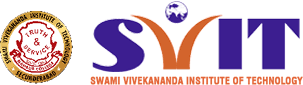 Mutual legal assistance treaties (MLATs) for cross-border collaboration in cybercrime investigations
	Budapest Convention on Cybercrime as an international framework for combating cybercrime
	Extradition treaties to facilitate the prosecution of cybercriminals across jurisdictions
VI. Challenges and Future Developments
Digital Evidence Controls
I. Introduction
Importance of digital evidence in investigations and legal proceedings
	Need for proper controls to ensure the integrity, authenticity, and admissibility of digital evidence
II. Chain of Custody
A. Definition and Purpose
Chain of custody as the documented record of the movement and handling of evidence
Ensures the integrity and admissibility of evidence in court
B. Key Elements of Chain of Custody
Department of  CSE-CS                CCIDF -3-2      G.SHRAVAN KUMAR –ASS. PROFESSOR
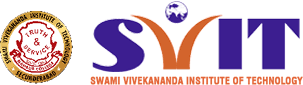 Includes date, time, location, individuals involved, and any relevant observations
2.	Security and Storage
	Secure and controlled storage of digital evidence to prevent tampering, loss, or unauthorized access
Use of tamper-evident seals, locked containers, and access controls
3.	Transfer and Transport
Proper packaging and labeling of evidence during transfers
Use of secure and tracked transportation methods when necessary
4.	Logging and Monitoring
Regular monitoring and logging of access to evidence storage areas
	Controls to prevent unauthorized access and detect any suspicious activities
III. Authentication and Verification A. Digital Signature
Use of cryptographic techniques to ensure the authenticity and integrity of digital evidence
	Digital signatures provide a unique identifier and verify the identity of the sender
B. Hash Functions
Calculating and verifying cryptographic hash values to ensure data integrity
	Hash functions generate a unique string of characters that represents the data
C. Time Stamping
Assigning a trusted timestamp to digital evidence to establish the chronological order of events
	Ensures the integrity and prevents backdating or tampering with evidence
IV. Preservation and Imaging
Department of  CSE-CS                CCIDF -3-2      G.SHRAVAN KUMAR –ASS. PROFESSOR
Safeguarding physical storage media to prevent theft, loss, or damage Locked cabinets, restricted access areas, and surveillance systems
·
·
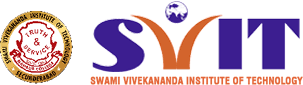 A. Preservation
Preventing alteration, loss, or destruction of digital evidence during storage
	Use of write-protect mechanisms, storage in controlled environments, and regular backups
B. Imaging
Creating a forensic image or bit-by-bit copy of digital storage media
	Ensures preservation of evidence while allowing analysis without altering the original data
V. Access Controls and Security
A. Access Authorization
Restricting access to digital evidence to authorized personnel only
	Use of access control lists, user authentication, and role-based permissions
B. Encryption and Password Protection
Encrypting digital evidence to protect it from unauthorized access or disclosure
Use of strong passwords and encryption algorithms
C. Physical Security
VI. Documentation and Reporting A. Case Documentation
Detailed documentation of all actions taken during the investigation, including evidence handling
Department of  CSE-CS                CCIDF -3-2      G.SHRAVAN KUMAR –ASS. PROFESSOR
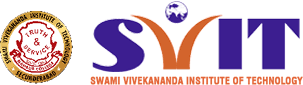 Clear and concise reports to provide a transparent account of the investigation process
B. Expert Testimony
Preparation of expert testimony to explain the technical aspects of digital evidence to the court
	Clear and understandable communication to assist the judge and jury in making informed decisions
VII. Legal and Regulatory Compliance
Adherence to applicable laws, regulations, and standards related to digital evidence
	Compliance with data protection and privacy requirements during the investigation process
VIII. Continuous Training and Quality Assurance
Ongoing trainig and education for investigators and forensic examiners
	Quality assurance procedures to ensure adherence to best practices and standards
Evidence handling procedures in cybercrime investigation and forensic analysis:
 
Identification: Clearly identify and document the evidence, including the date, time, location, and any relevant details.
 
Preservation: Take necessary steps to preserve the integrity of the evidence. This may involve creating a forensic copy of the original data or device to prevent any modifications.
 
Chain of Custody: Maintain a detailed record of everyone who has accessed or handled the evidence. Document the date, time, and purpose of each interaction to ensure the integrity and admissibility of the evidence in legal proceedings.
Department of  CSE-CS                CCIDF -3-2      G.SHRAVAN KUMAR –ASS. PROFESSOR
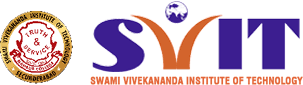 Documentation: Thoroughly document the evidence, including its source, location, and relevant metadata. Record any relevant observations or findings during the investigation process.
 
Packaging and Labeling: Properly package the evidence in appropriate containers to prevent contamination, damage, or loss. Label each item with a unique identifier, description, and other relevant information.
 
Transport and Storage: Safely transport the evidence to a secure storage facility or laboratory. Follow appropriate protocols to protect the evidence during transportation and ensure its secure storage to prevent unauthorized access.
 
Analysis and Examination: Conduct forensic analysis on the evidence using approved methods and tools. Follow best practices and adhere to legal requirements when examining the evidence to maintain its integrity.
 
Reporting: Prepare detailed reports that document the analysis procedures, findings, and conclusions. Include any relevant information that may be required in legal proceedings.
 
Retention and Disposal: Establish retention policies for retaining evidence based on legal requirements and organizational guidelines. Properly dispose of evidence when it is no longer needed, adhering to relevant regulations and protocols.
 
Compliance with Legal and Ethical Standards: Ensure that all evidence handling procedures comply with applicable laws, regulations, and ethical standards. Adhere to privacy and data protection requirements during the investigation and handling of sensitive information.
 
Brief overview of the basics of the Indian Evidence Act, Indian Penal Code (IPC), and Code of Criminal Procedure (CrPC):
Department of  CSE-CS                CCIDF -3-2      G.SHRAVAN KUMAR –ASS. PROFESSOR
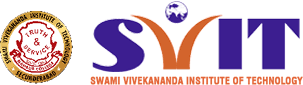 Indian Evidence Act:
The Indian Evidence Act, 1872, is the legislation that governs the rules and procedures related to the admissibility and proof of evidence in Indian courts.
It applies to all judicial proceedings in both civil and criminal cases.
The act defines various types of evidence, such as oral evidence, documentary evidence, expert evidence, and circumstantial evidence.
It outlines the rules for relevancy, admissibility, and examination of evidence.
The act also covers provisions related to burden of proof, presumption of facts, and estoppel.
It provides guidelines on the examination and cross-examination of witnesses, including the competency and compellability of witnesses.
Indian Penal Code (IPC):
The Indian Penal Code, 1860, is the primary criminal code of India that defines and classifies various criminal offenses and their punishments.
It applies to all offenses committed within the territory of India.
The IPC categorizes offenses into different chapters based on their nature, such as offenses against the human body, property, public tranquility, the state, and more.
Each offense is described with its essential elements and the corresponding punishment.
Code of Criminal Procedure (CrPC):
The Code of Criminal Procedure, 1973, is the legislation that governs the procedural aspects of criminal law in India.
It laysdown the procedures for the investigation, trial, and punishment of criminal offenses.
The CrPC establishes the powers and jurisdiction of criminal courts, the rights of accused persons, and the roles of various stakeholders in the criminal justice system.
It covers procedures for the arrest, bail, remand, and release of accused individuals.
Department of  CSE-CS                CCIDF -3-2      G.SHRAVAN KUMAR –ASS. PROFESSOR
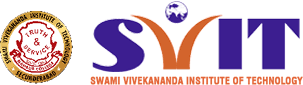 - The code also outlines the rules for the conduct of trials, including the examination of witnesses, recording of statements, framing of charges, and pronouncement of judgments.
It's important to note that the Indian Evidence Act, IPC, and CrPC are extensive pieces of legislation, and this overview provides only a general understanding of their basics. For detailed and accurate information, it is advisable to refer to the official texts of these acts or consult legal professionals who are well- versed in Indian law.
Electronic Communications Privacy Act (ECPA) in the context of cybersecurity, laws, and ethics.
The Electronic Communications Privacy Act (ECPA) is a United States federal law enacted in 1986 to establish privacy protections for electronic communications. The law addresses the interception, use, and disclosure of electronic communications and provides guidelines for law enforcement activities related to accessing electronic communications data.
Key provisions of the ECPA include:
Title I: Wiretap Act
Title I of the ECPA, also known as the Wiretap Act, governs the interception of wire, oral, and electronic communications.
It establishes requirements for obtaining warrants to intercept electronic communications in real-time or to access stored electronic communications.
The Wiretap Act generally prohibits the interception of electronic communications unless authorized by a warrant or certain exceptions apply.
Title II: Stored Communications Act (SC)
Department of  CSE-CS                CCIDF -3-2      G.SHRAVAN KUMAR –ASS. PROFESSOR
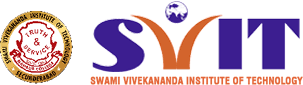 Title II of the ECPA, known as the Stored Communications Act (SCA), regulates access to stored electronic communications and records held by third-party service providers.
It establishes rules for government access to emails, text messages, and other electronic communications stored by internet service providers (ISPs) or other communication service providers.
The SCA provides different standards and procedures for accessing different types of stored communications, such as opened emails, unopened emails, and electronic records.
 
Title III: Pen Register and Trap-and-Trace Device Act
Title III of the ECPA governs the use of pen register and trap-and-trace devices by law enforcement agencies.
It allows the government to collect non-content information, such as phone numbers dialed, email addresses contacted, or IP addresses visited, to investigate criminal activities.
The Pen Register and Trap-and-Trace Act requires law enforcement to obtain court orders to install and use these devices, except under specific circumstances.
 
Additional Amendments and Protections
Over the years, the ECPA has undergone various amendments to adapt to changing technologies and address emerging privacy concerns.
Amendments have been made to extend the protections of the ECPA to emerging communication technologies, such as VoIP, web-based email, and cloud storage.
The law includes provisions to protect the privacy of electronic communications, establish limitations on government surveillance, and provide remedies for violations.
 
Ethical considerations in cybersecurity:
In addition to legal requirements, ethical considerations play a crucial role in cybersecurity. Ethical practices involve:
Department of  CSE-CS                CCIDF -3-2      G.SHRAVAN KUMAR –ASS. PROFESSOR
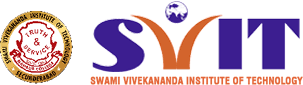 Protecting User Privacy: Respecting and safeguarding the privacy of individuals' electronic communications, data, and personal information.
 
Ensuring Security: Taking appropriate measures to protect systems, networks, and data from unauthorized access, breaches, and cyber threats.
 
Responsible Vulnerability Disclosure: Following responsible vulnerability disclosure practices to report discovered security flaws to relevant parties, allowing them to address and fix vulnerabilities without causing harm.
 
Compliance with Ethical Standards: Adhering to professional codes of ethics and industry best practices in the field of cybersecurity.
 
It's important to consult legal experts and ethical guidelines specific to your jurisdiction and organization for a comprehensive understanding of laws, regulations, and ethical practices related to cybersecurity and privacy protection.
 
legal policies:
 
Privacy Policies:
Privacy policies outline how organizations collect, use, store, and disclose personal information of individuals.
They inform individuals about their rights and provide transparency regarding data handling practices.
Privacy policies are essential for complying with data protection laws and building trust with users.
 Acceptable Use Policies (AUP):
Acceptable use policies establish guidelines for the acceptable and appropriate use of organizational resources, such as computer networks, systems, and internet access.
AUPs define prohibited activities, including unauthorized access, distribution of malware, harassment, or copyright infringement.
Department of  CSE-CS                CCIDF -3-2      G.SHRAVAN KUMAR –ASS. PROFESSOR
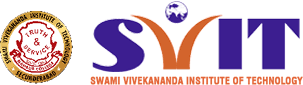 These policies promote responsible and lawful use of resources and protect organizations from legal and security risks.
 
Information Security Policies:
Information security policies outline the procedures and guidelines for protecting sensitive information and maintaining the security of organizational systems and networks.
They cover aspects such as access control, password management, incident response, data classification, and employee responsibilities.
Information security policies help mitigate risks and ensure the confidentiality, integrity, and availability of data and systems.
 
Data Retention and Deletion Policies:
Data retention and deletion policies define how long organizations retain different types of data and specify the procedures for securely deleting data when it is no longer needed.
These policies ensure compliance with legal requirements and help manage data storage efficiently.
Organizations should consider data minimization principles and the principles of purpose limitation and storage limitation when creating these policies.
 
Intellectual Property Policies:
Intellectual property policies protect an organization's intellectual property rights, including copyrights, trademarks, and patents.
They outline guidelines for the use, protection, and enforcement of intellectual property assets.
These policies help prevent unauthorized use, misuse, or infringement of intellectual property and support the organization's innovation and competitive advantage.
 
Incident Response Policies:
Incident response policies provide a framework for handling security incidents, such as data breaches, cyber-attacks, or system compromises.
Department of  CSE-CS                CCIDF -3-2      G.SHRAVAN KUMAR –ASS. PROFESSOR
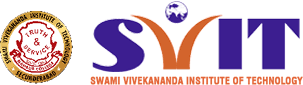 They define roles, responsibilities, and procedures for detecting, reporting, containing, investigating, and recovering from security incidents.
Incident response policies help minimize damage, facilitate effective incident management, and support compliance with legal obligations.
 
These are just a few examples of legal policies commonly implemented by organizations. The specific policies needed may vary depending on the nature of the organization, its industry, and applicable legal requirements. It's important to tailor policies to the organization's specific needs and consult legal professionals to ensure compliance with relevant laws and regulations.
Department of  CSE-CS                CCIDF -3-2      G.SHRAVAN KUMAR –ASS. PROFESSOR